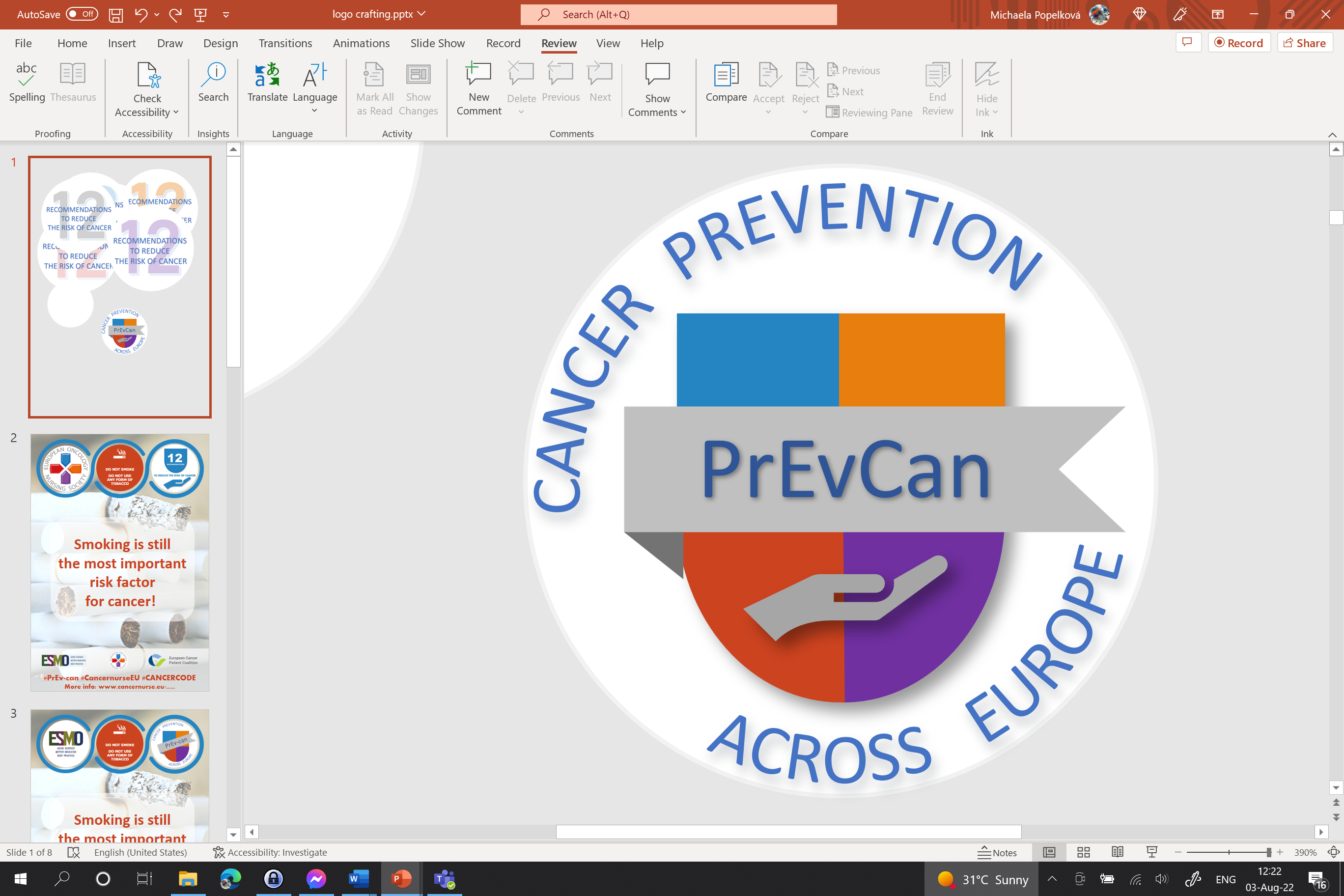 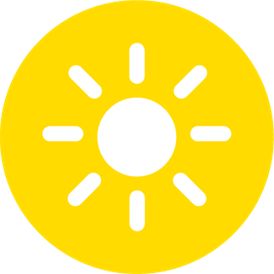 UNDVIK FÖR MYCKET SOLDFVDG
ANVÄND SOLSKYDDSPRODUKTER
DFV
SOLA INTE SOLARIUM
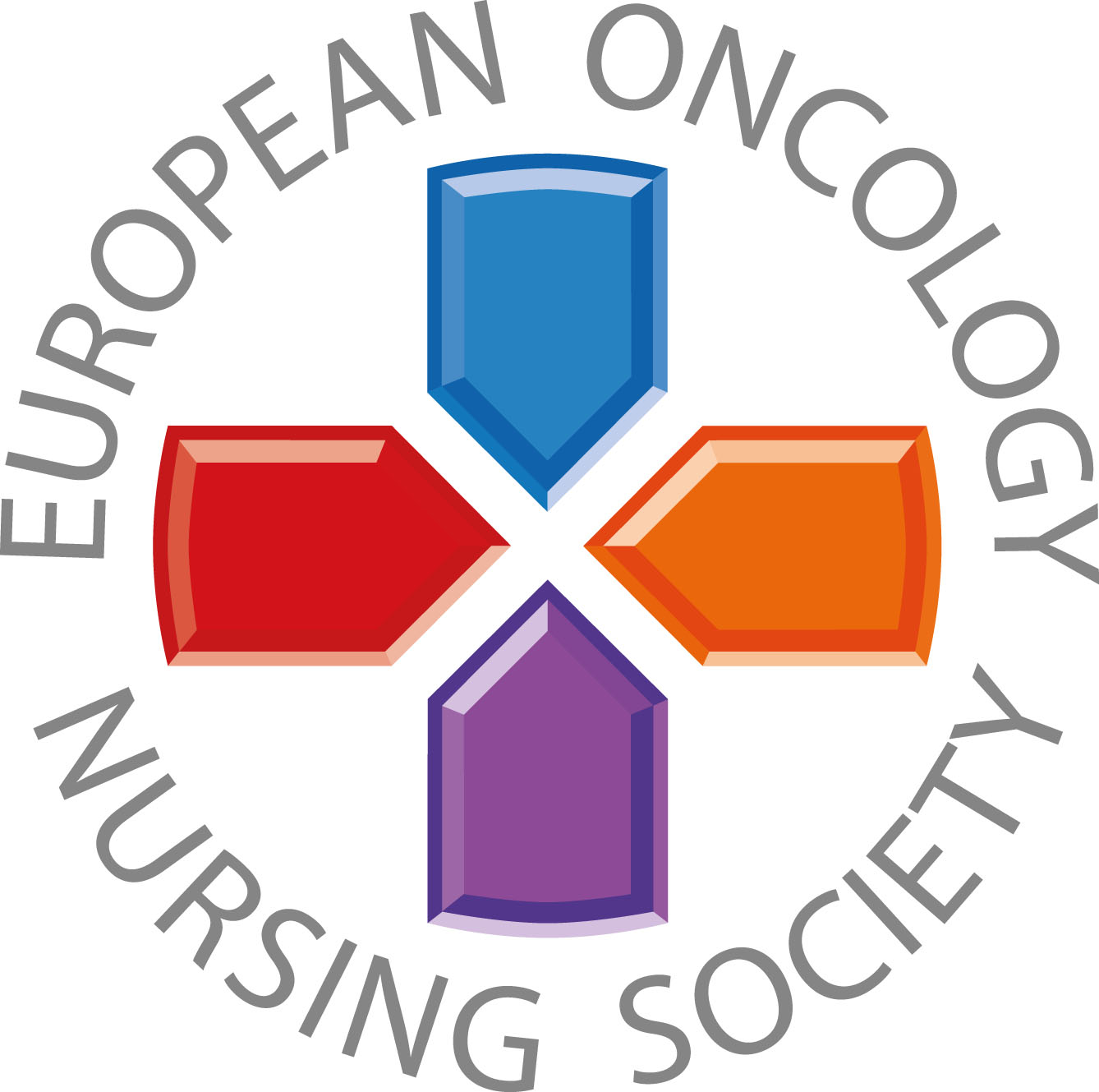 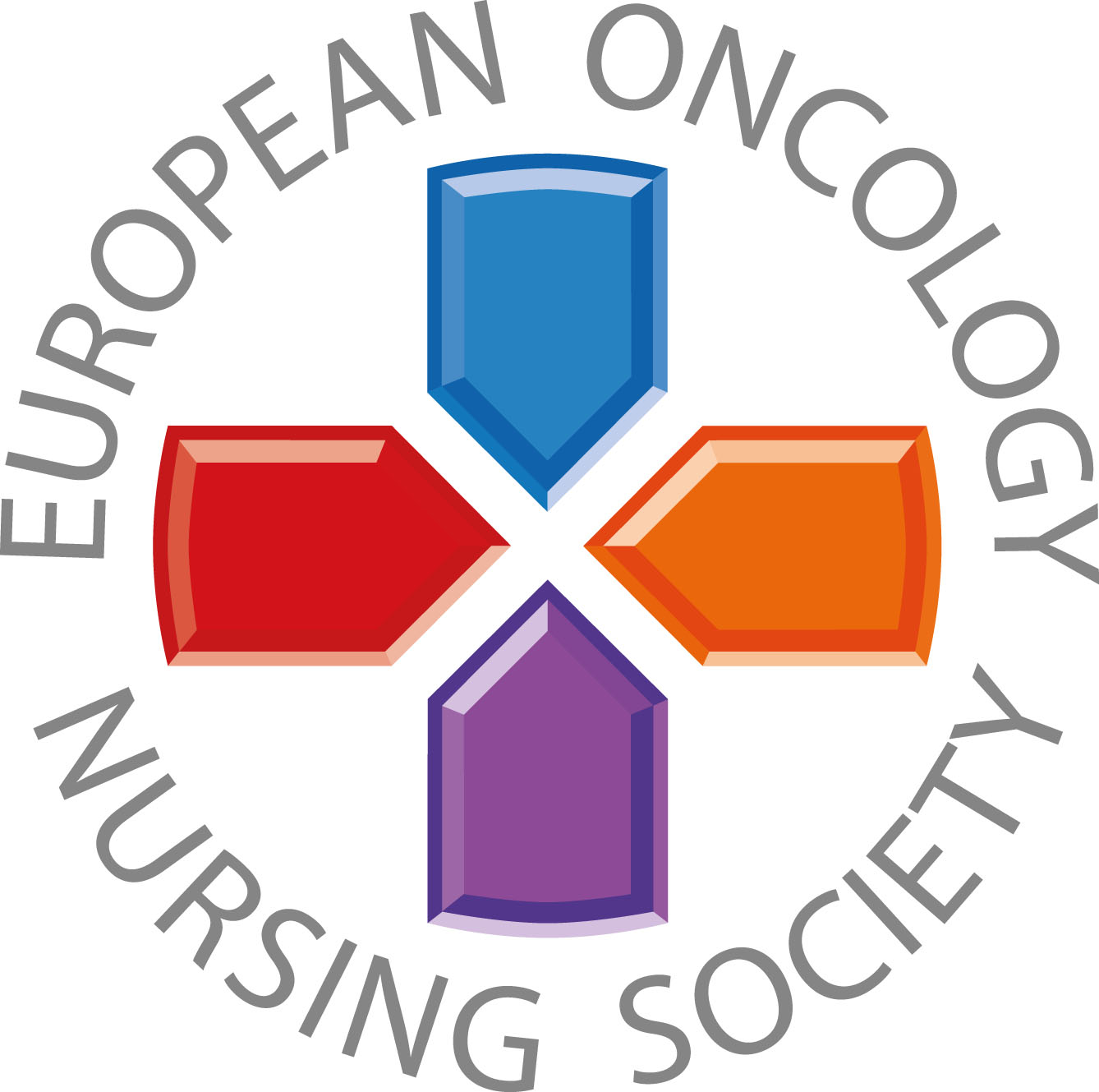 Budskap till allmänheten
#PrEvCan #CANCERCODEPrEvCan© är ett initiativ av EONS och genomförs i samverkan med ESMO som viktigaste partner. Läs mer på: www.cancernurse.eu/prevcan
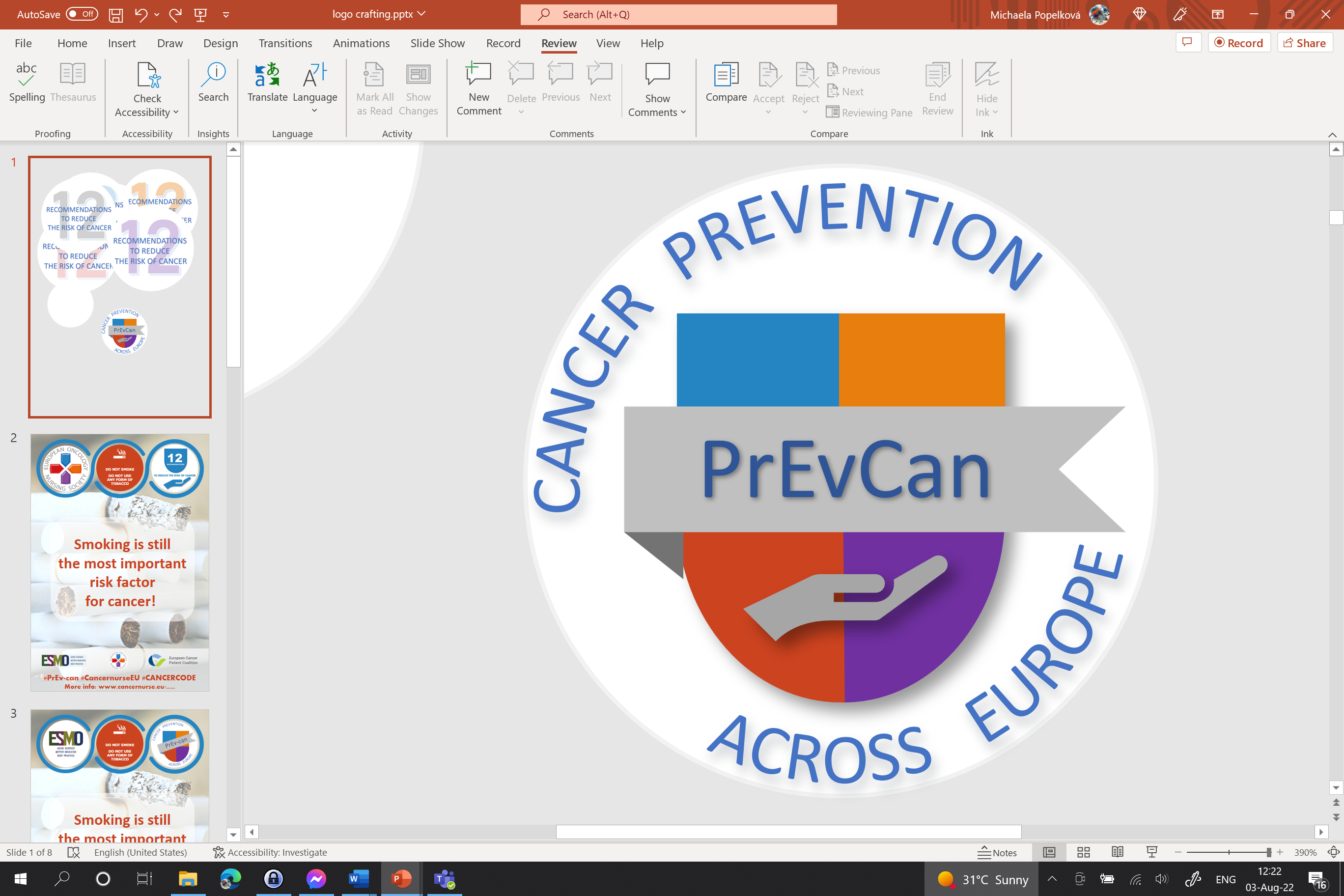 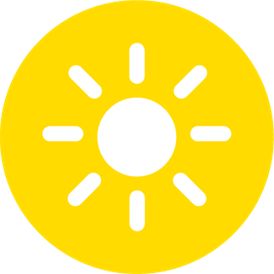 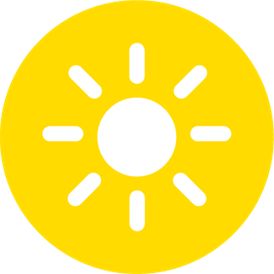 UNDVIK FÖR MYCKET SOLDFVDG
ANVÄND SOLSKYDDSPRODUKTER
DFV
SOLA INTE SOLARIUM
Placera din organisations logga här
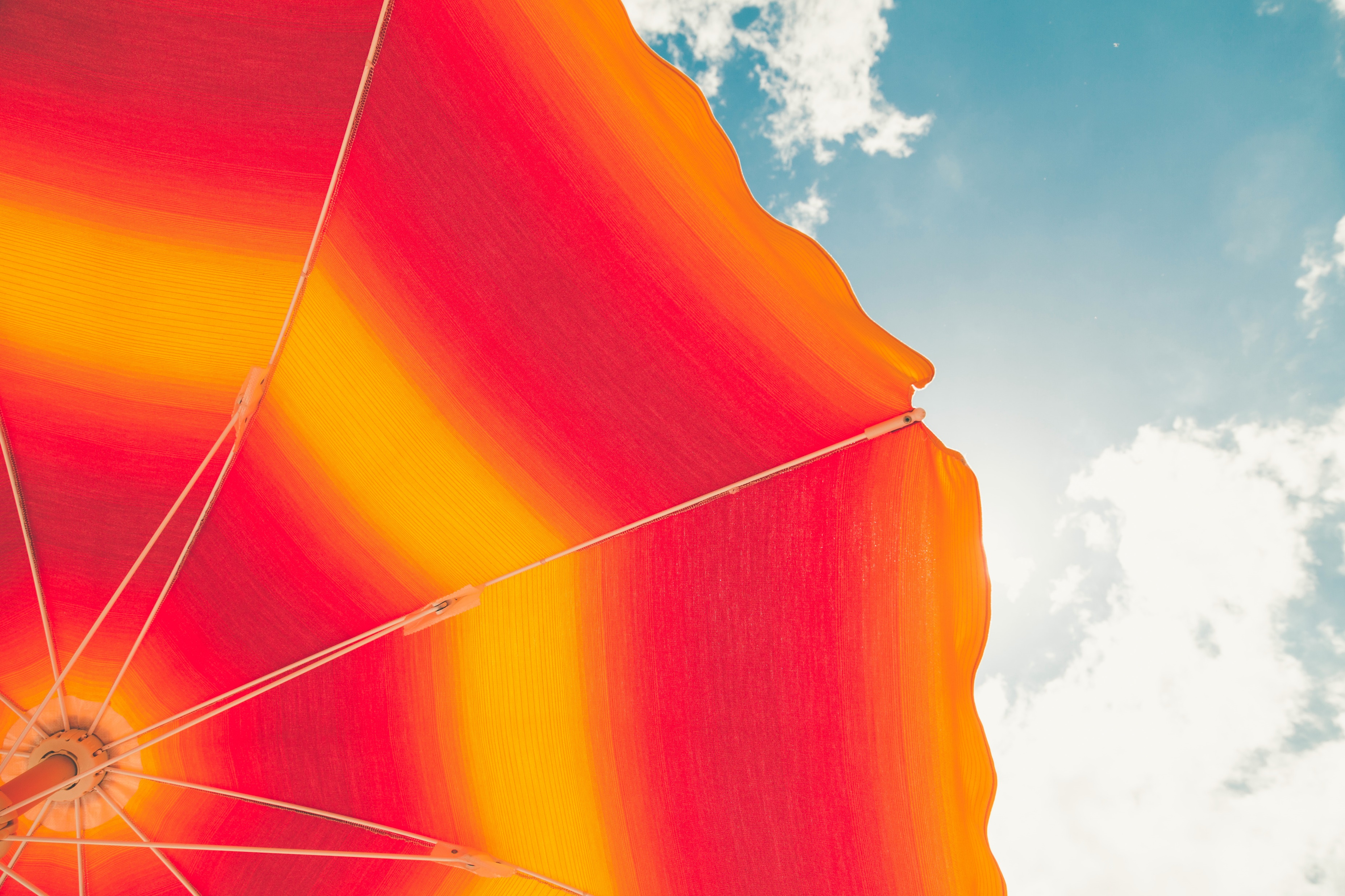 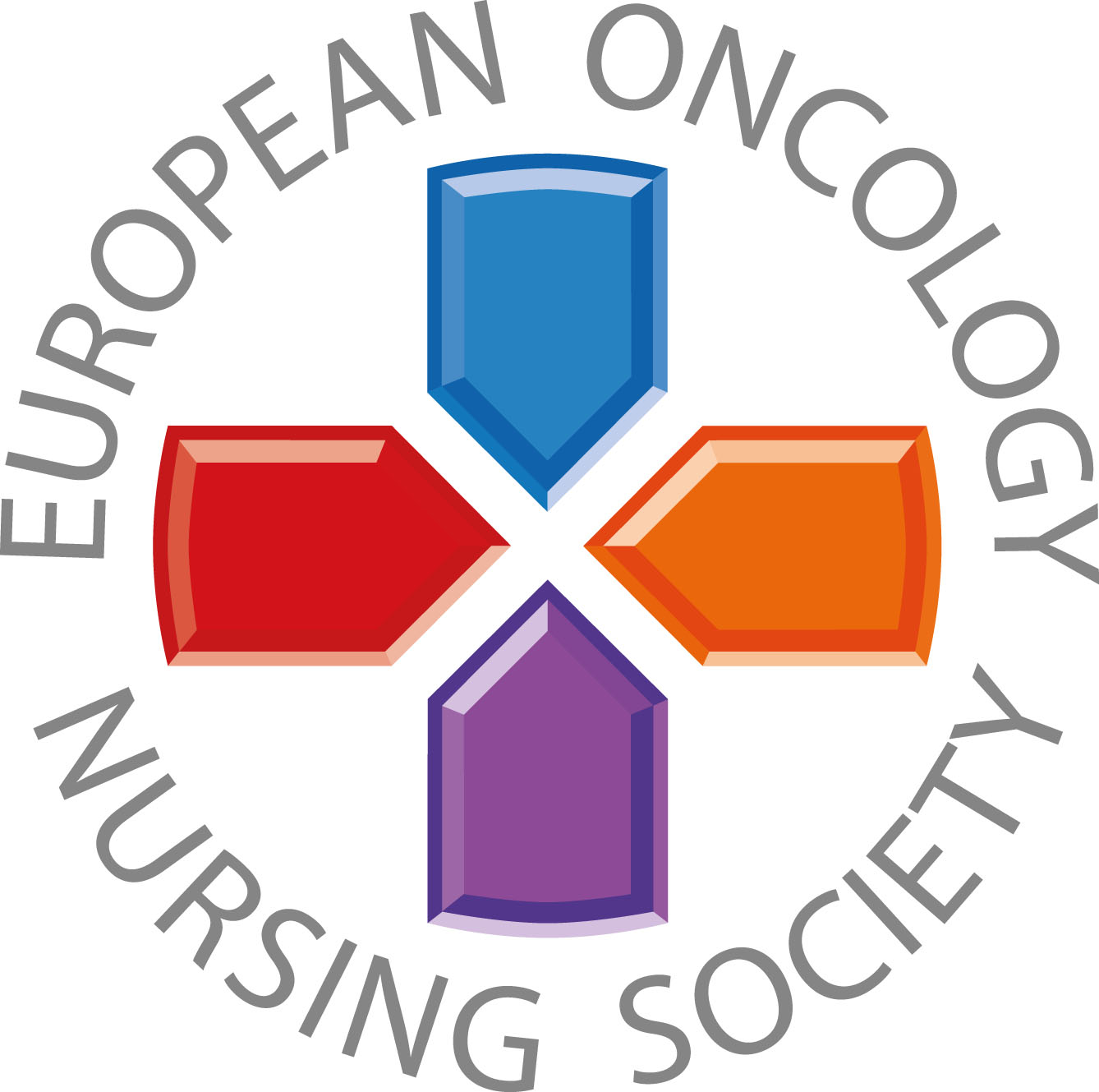 UV exponering ökar risken för cancer. Njut av solen men skydda dig.
#PrEvCan #CANCERCODEPrEvCan© är ett initiativ av EONS och genomförs i samverkan med ESMO som viktigaste partner. Läs mer på: www.cancernurse.eu/prevcan
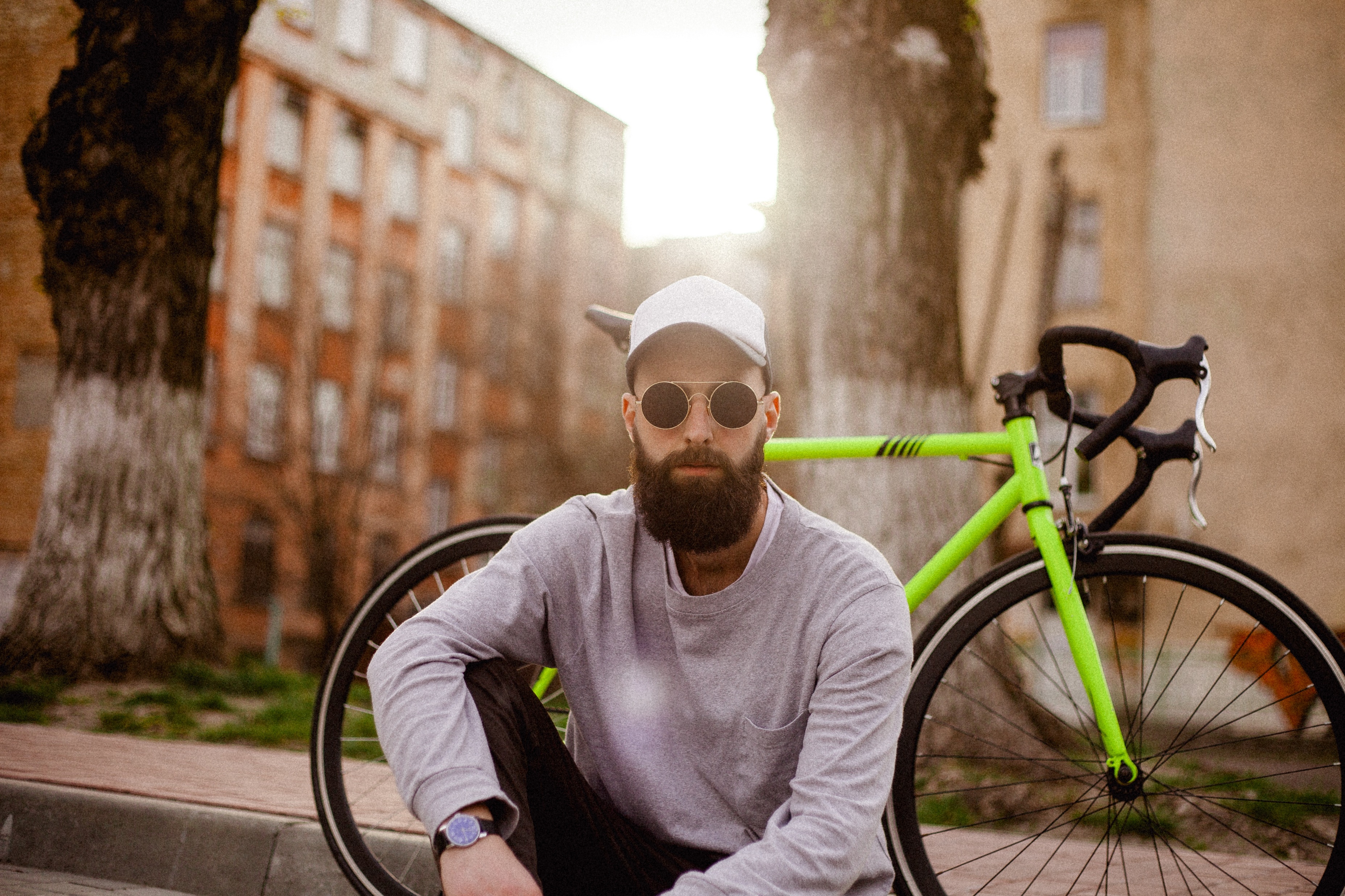 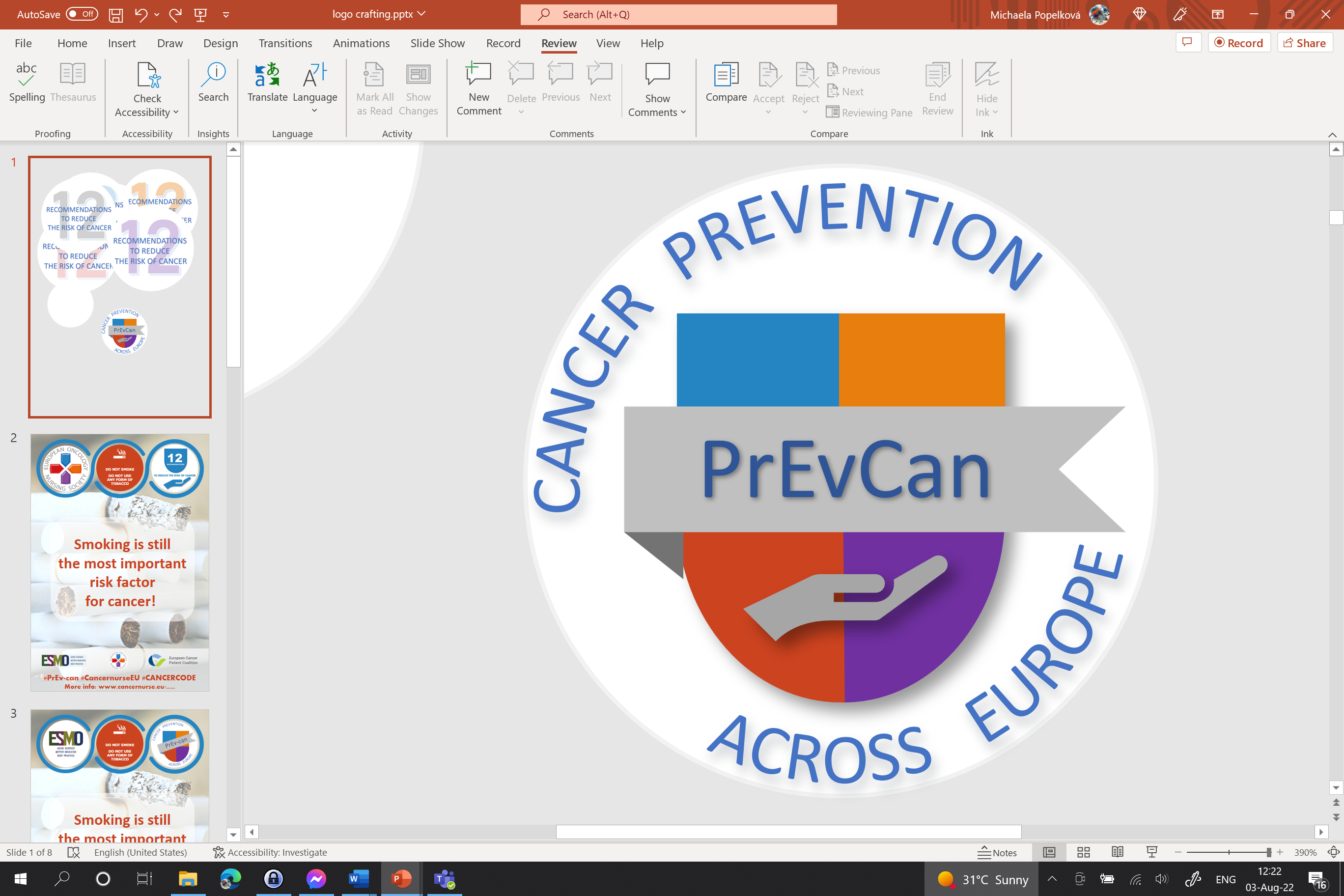 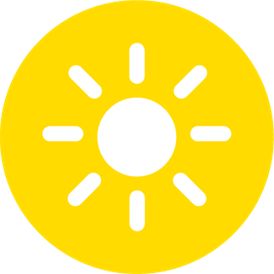 UNDVIK FÖR MYCKET SOLDFVDG
ANVÄND SOLSKYDDSPRODUKTER
DFV
SOLA INTE SOLARIUM
Placera din organisations logga här
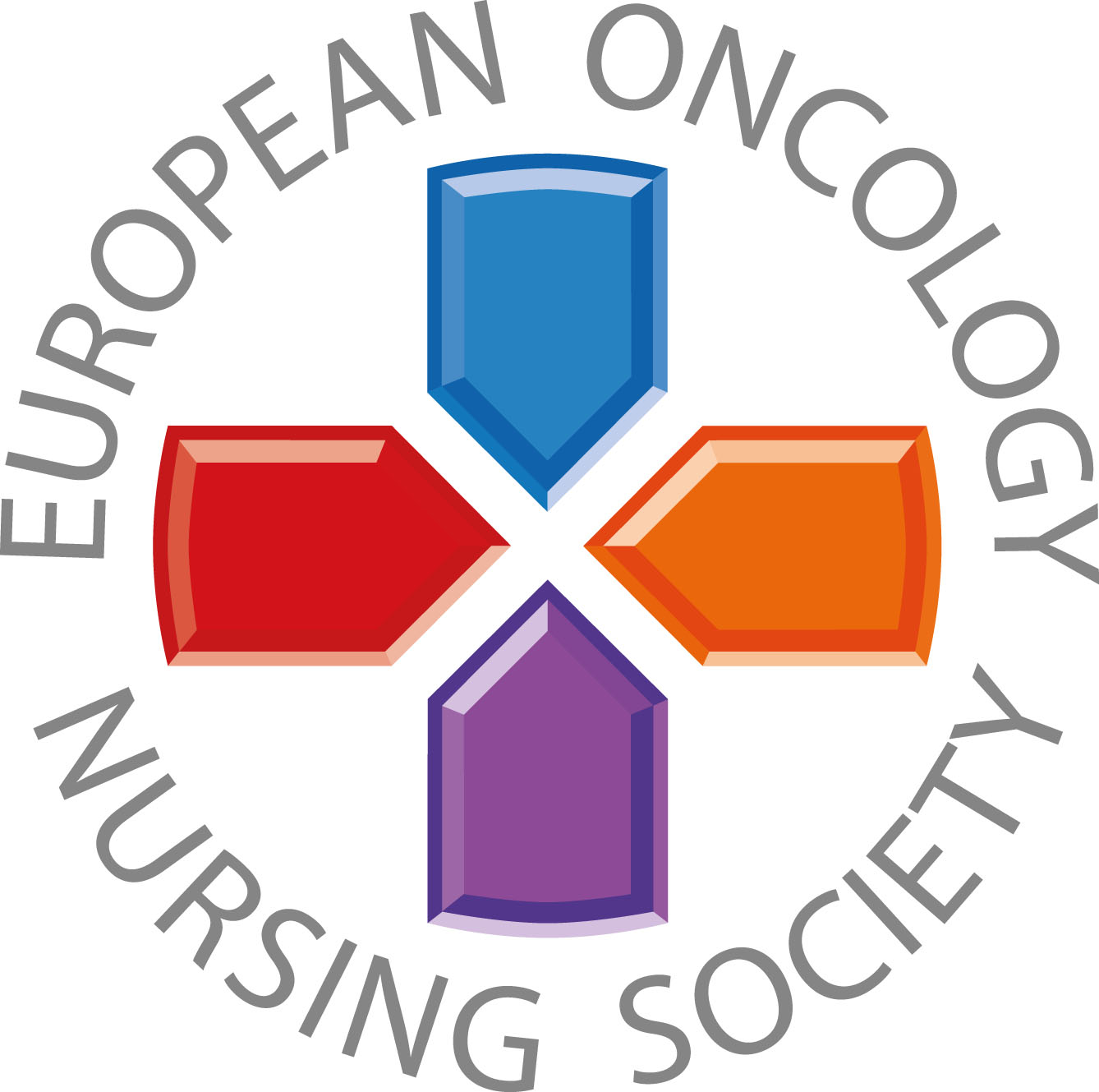 Var försiktig i solen! Skydda huden med kläder och använd solskyddsprodukter.
#PrEvCan #CANCERCODEPrEvCan© är ett initiativ av EONS och genomförs i samverkan med ESMO som viktigaste partner. Läs mer på: www.cancernurse.eu/prevcan
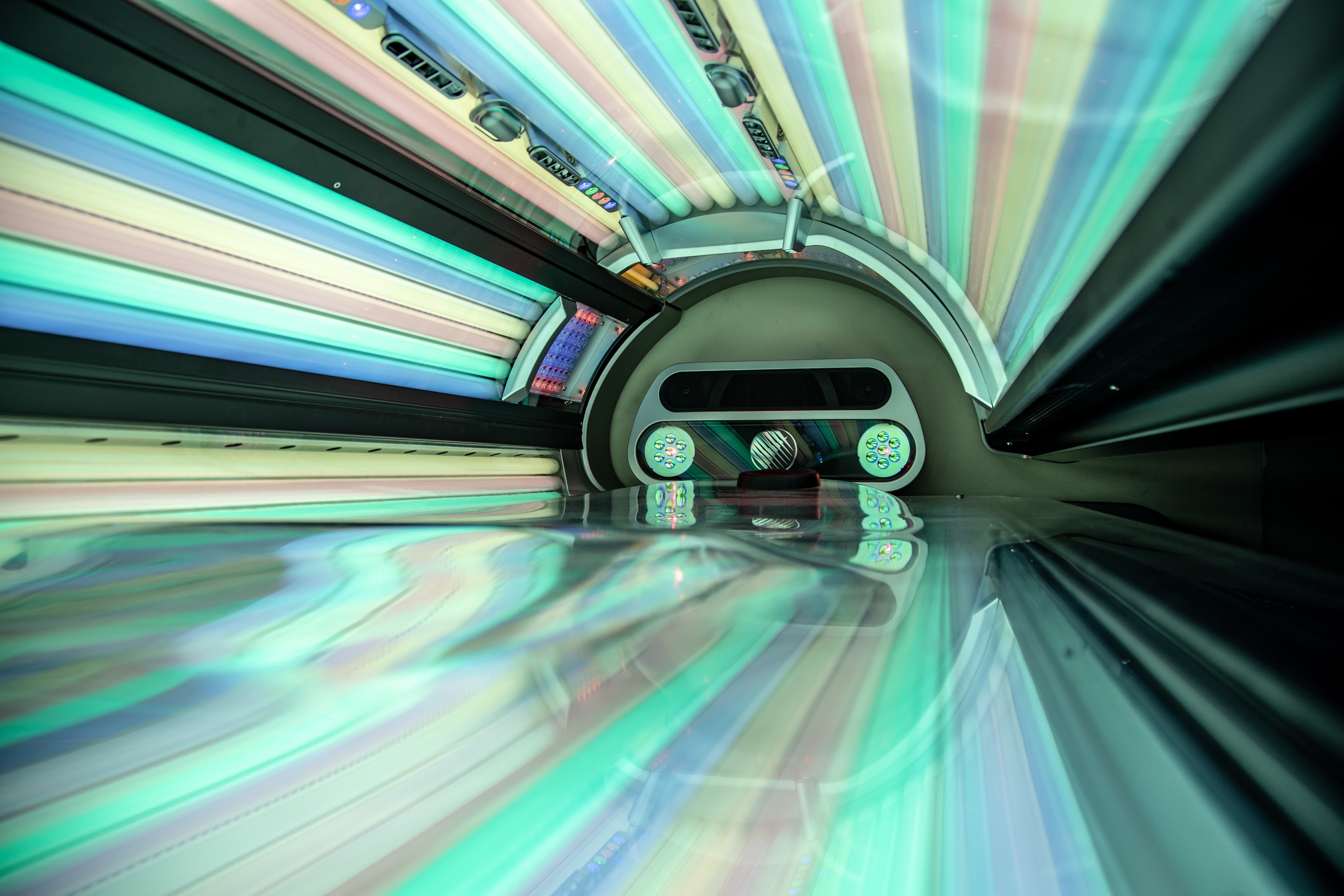 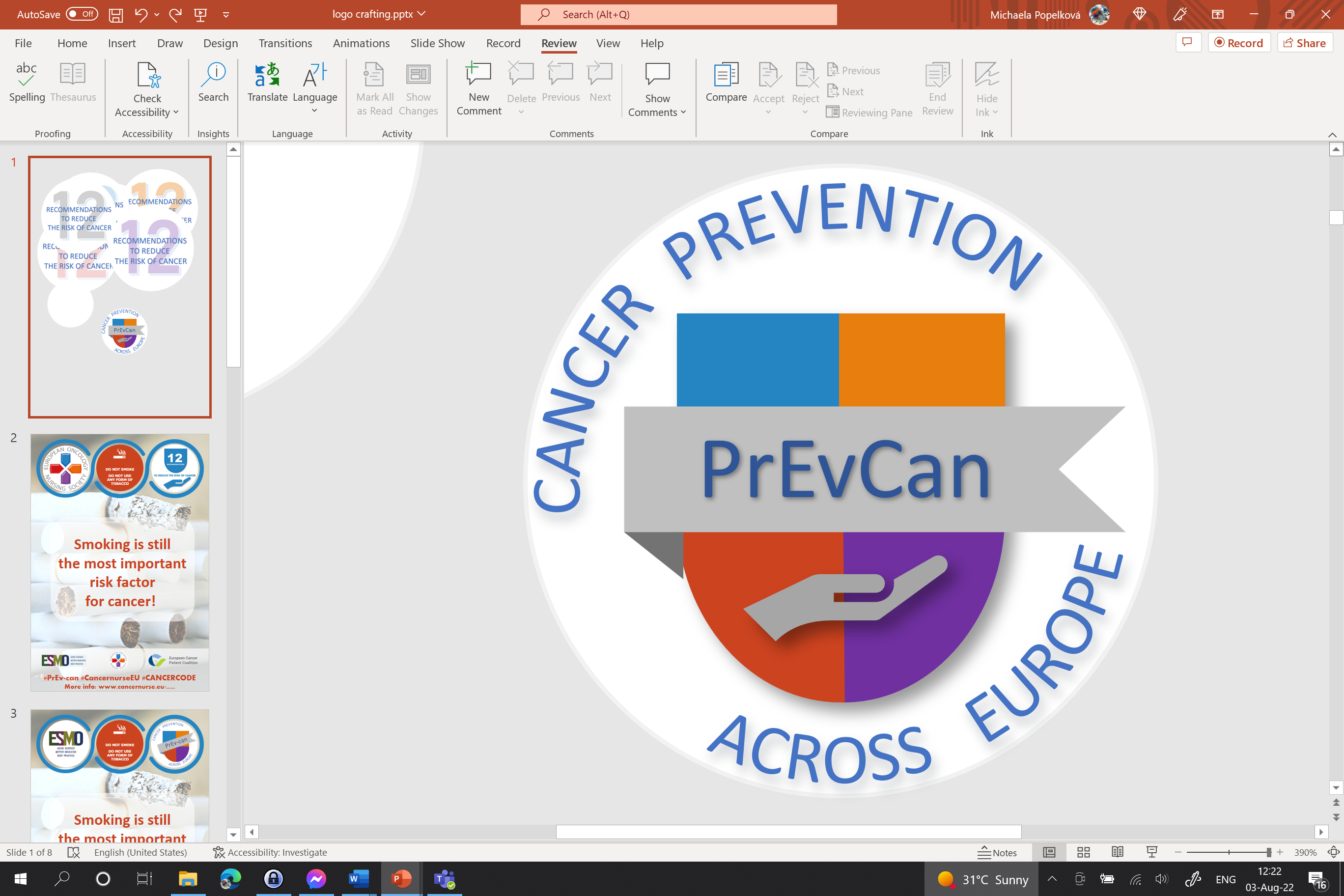 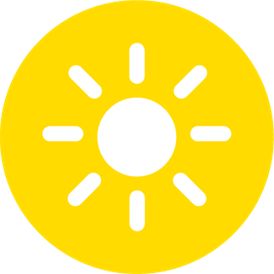 UNDVIK FÖR MYCKET SOLDFVDG
ANVÄND SOLSKYDDSPRODUKTER
DFV
SOLA INTE SOLARIUM
Placera din organisations logga här
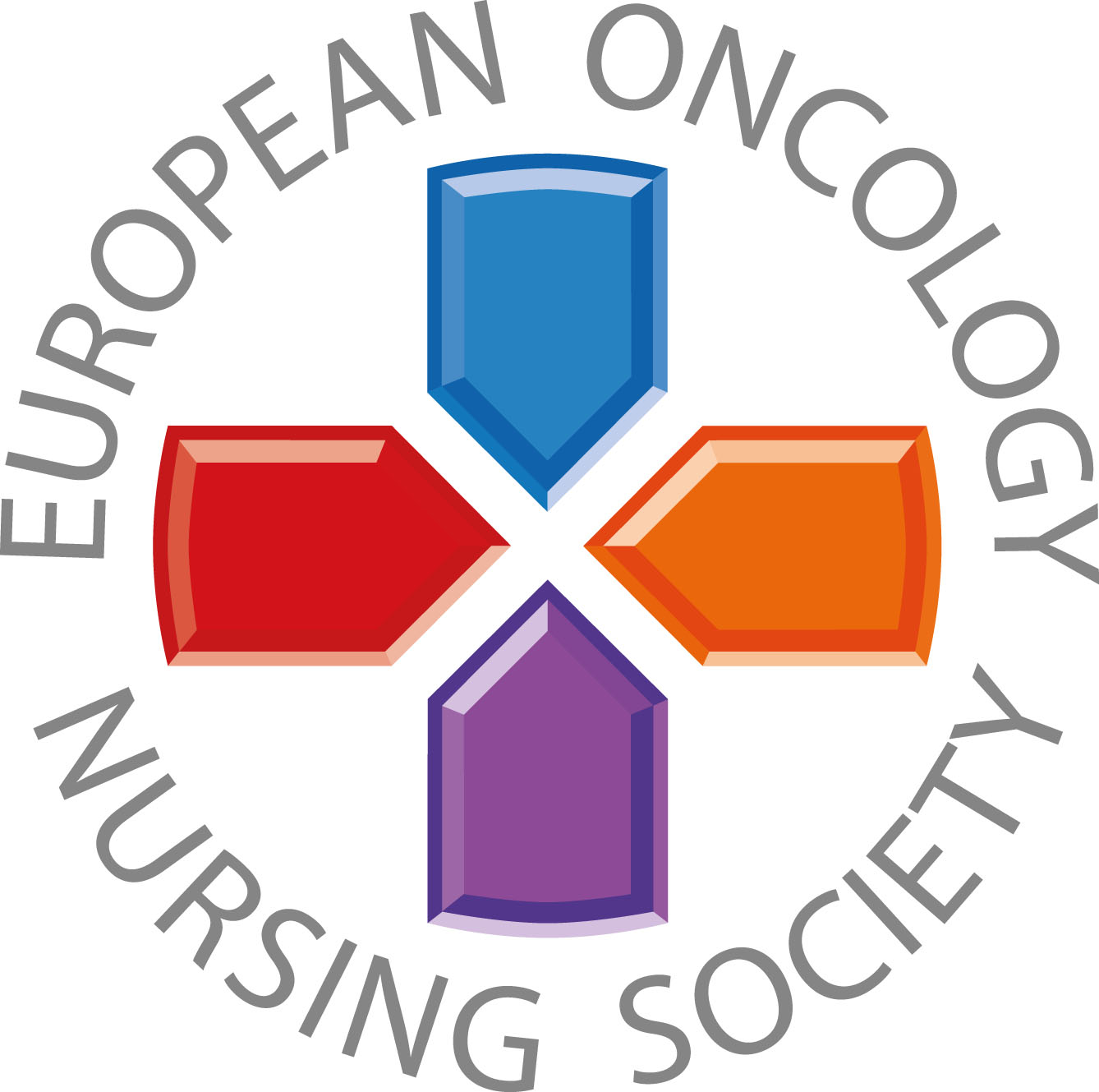 Att sola i solarium är riskfyllt. Undvik solarium och gör din hud en tjänst.
#PrEvCan #CANCERCODEPrEvCan© är ett initiativ av EONS och genomförs i samverkan med ESMO som viktigaste partner. Läs mer på: www.cancernurse.eu/prevcan
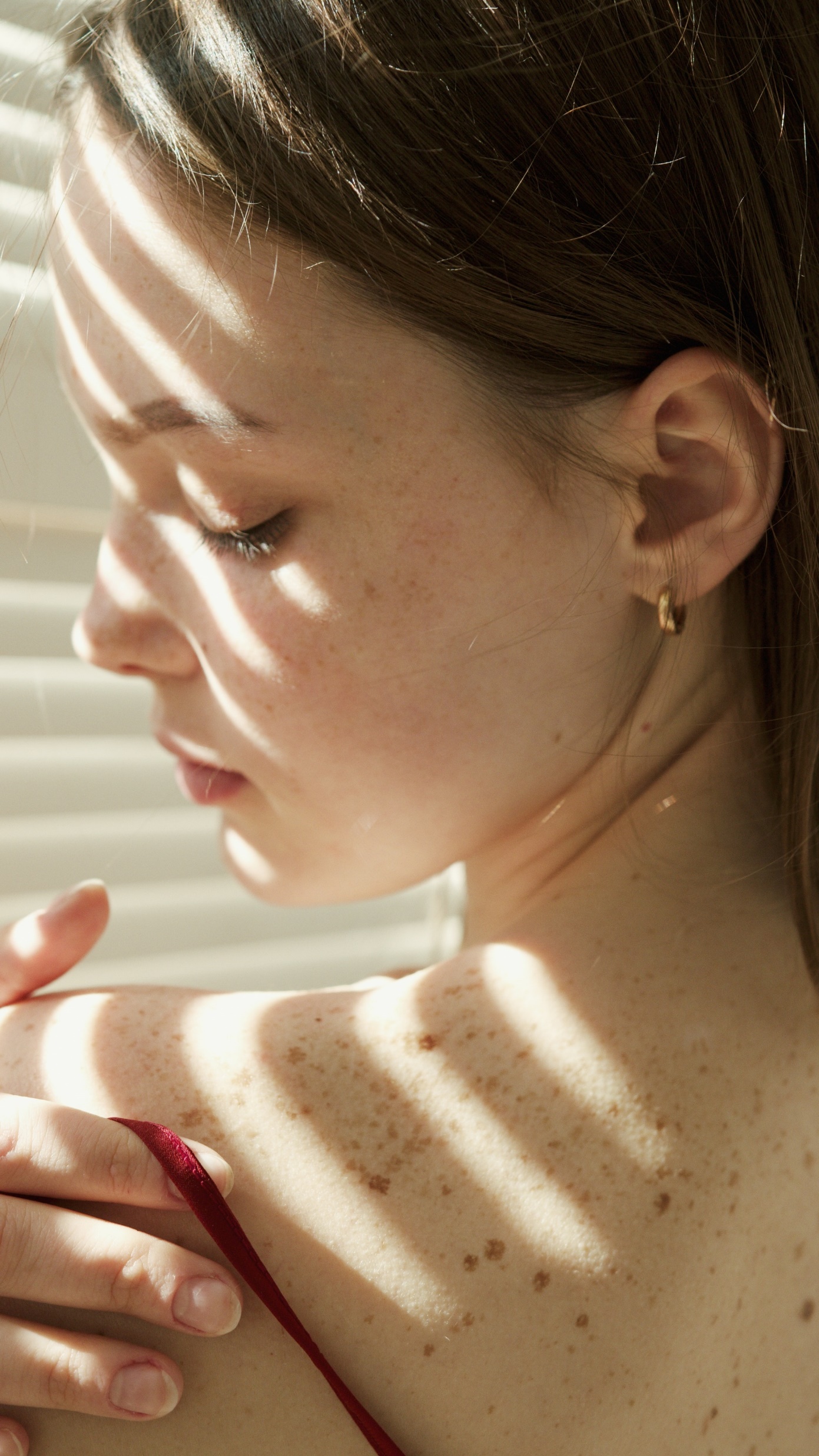 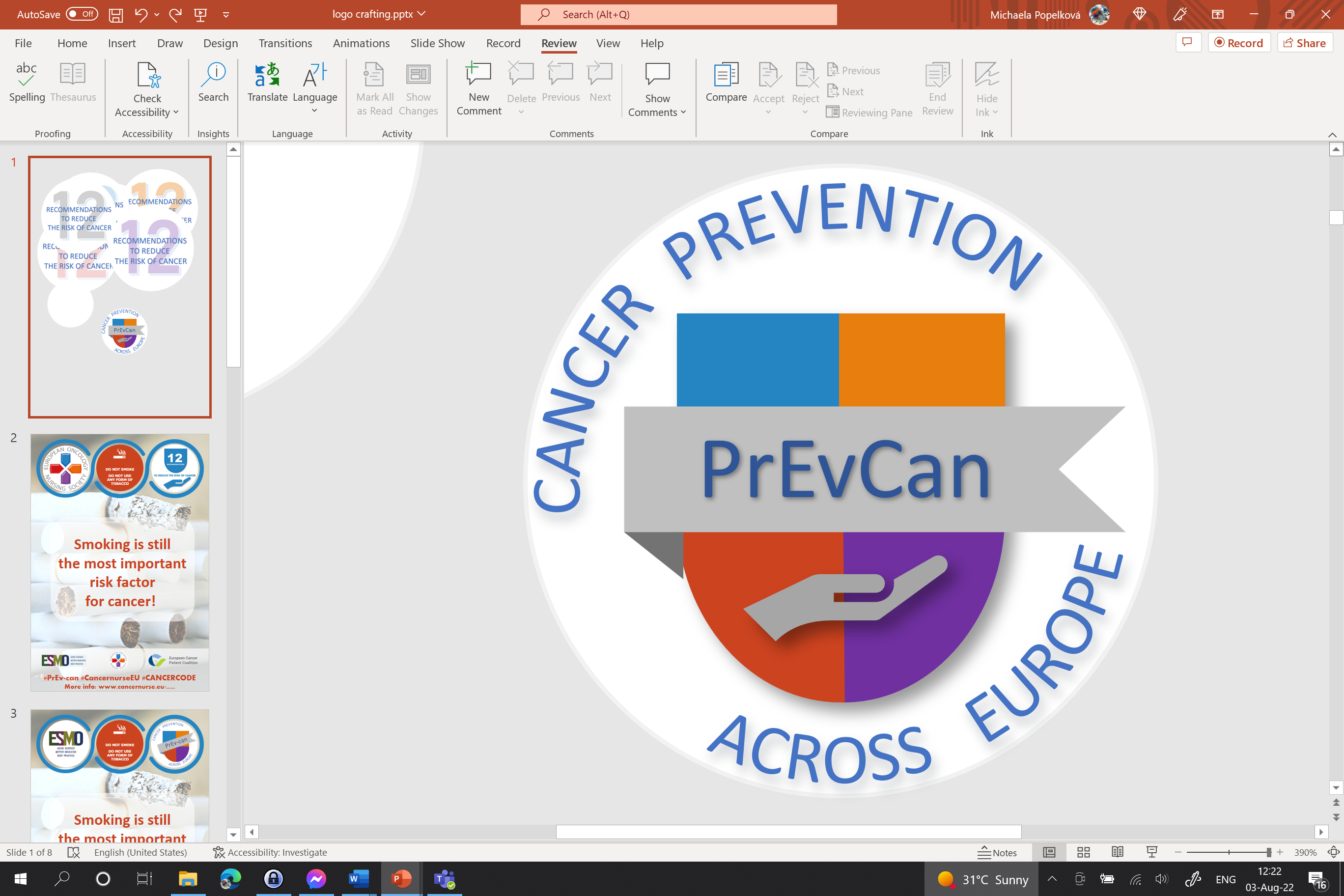 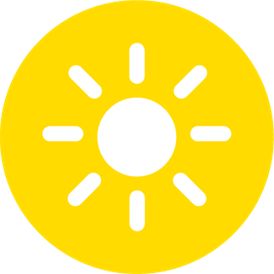 UNDVIK FÖR MYCKET SOLDFVDG
ANVÄND SOLSKYDDSPRODUKTER
DFV
SOLA INTE SOLARIUM
Placera din organisations logga här
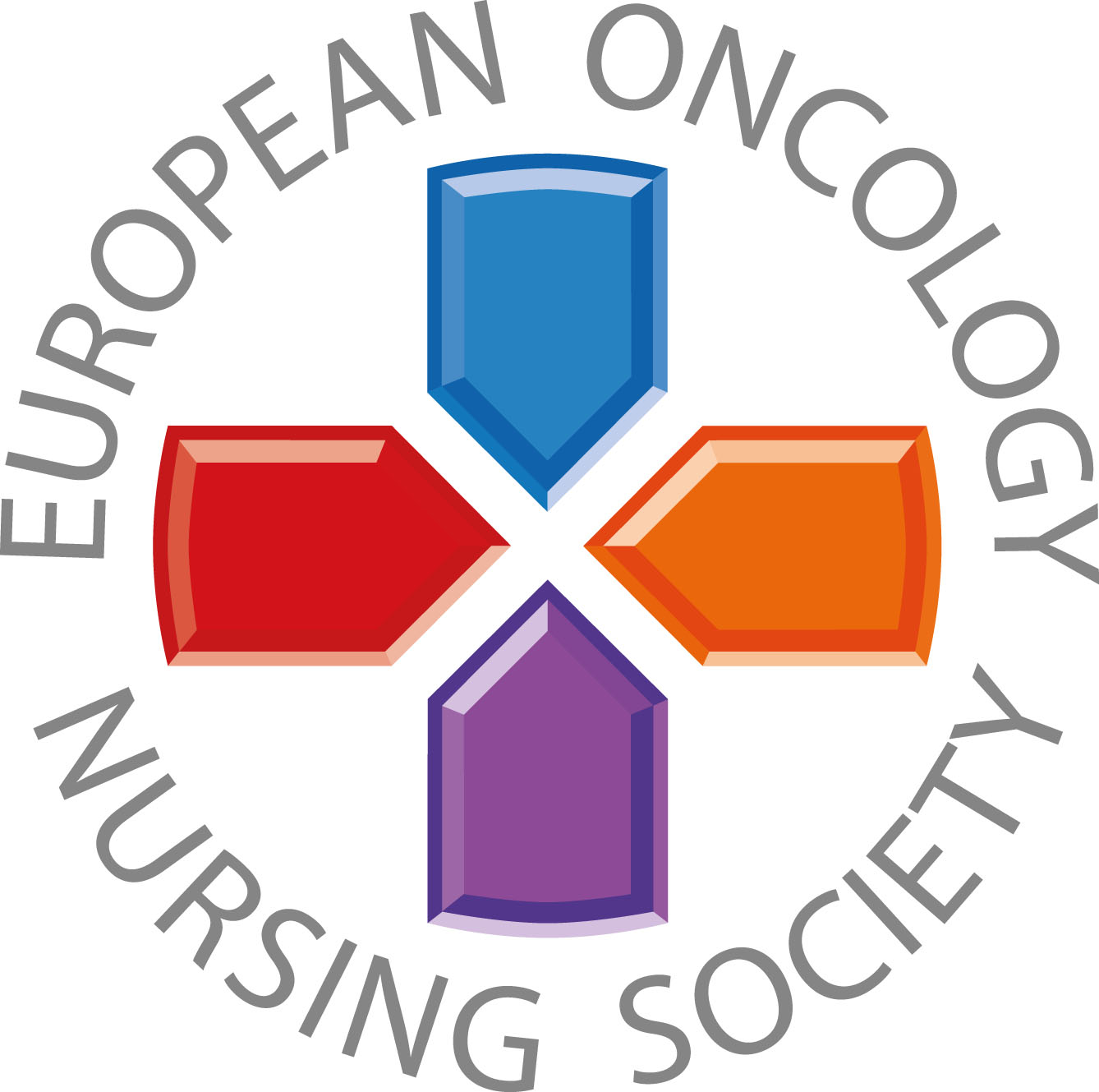 Undersök din hud regelbundet. Kontakta alltid hälso-och sjukvården om du är orolig över något.
#PrEvCan #CANCERCODEPrEvCan© är ett initiativ av EONS och genomförs i samverkan med ESMO som viktigaste partner. Läs mer på: www.cancernurse.eu/prevcan
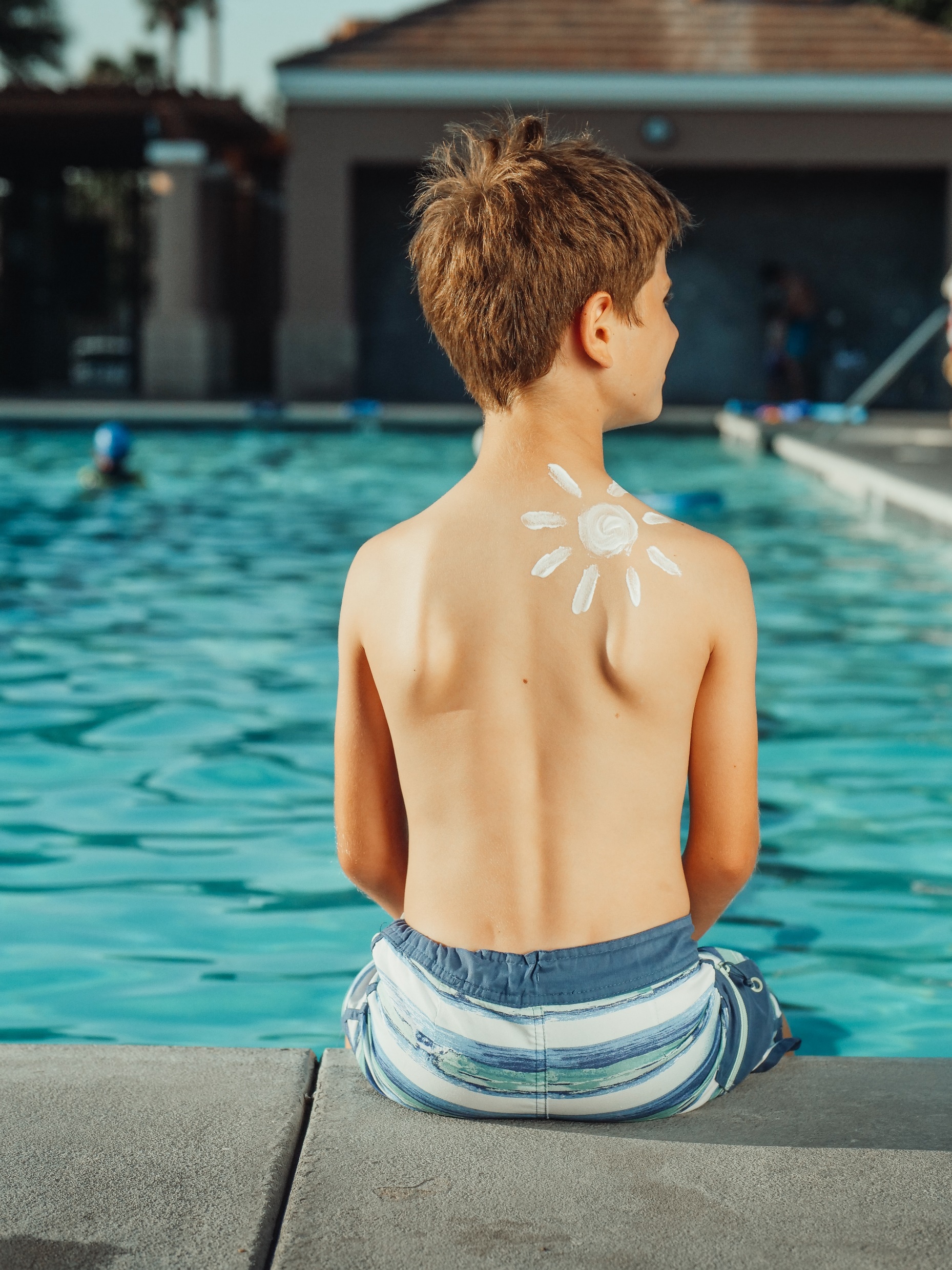 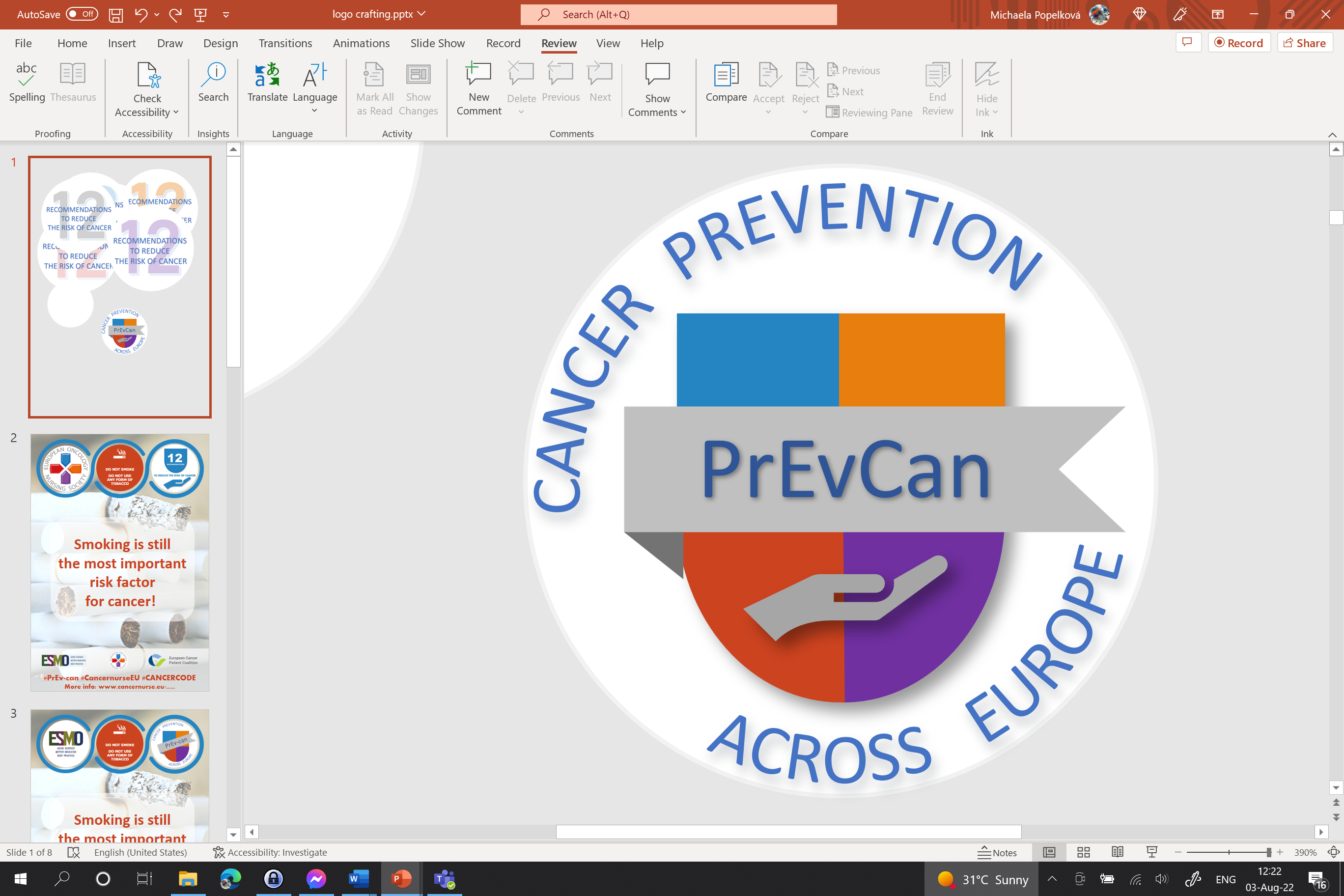 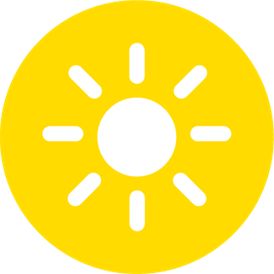 UNDVIK FÖR MYCKET SOLDFVDG
ANVÄND SOLSKYDDSPRODUKTER
DFV
SOLA INTE SOLARIUM
Placera din organisations logga här
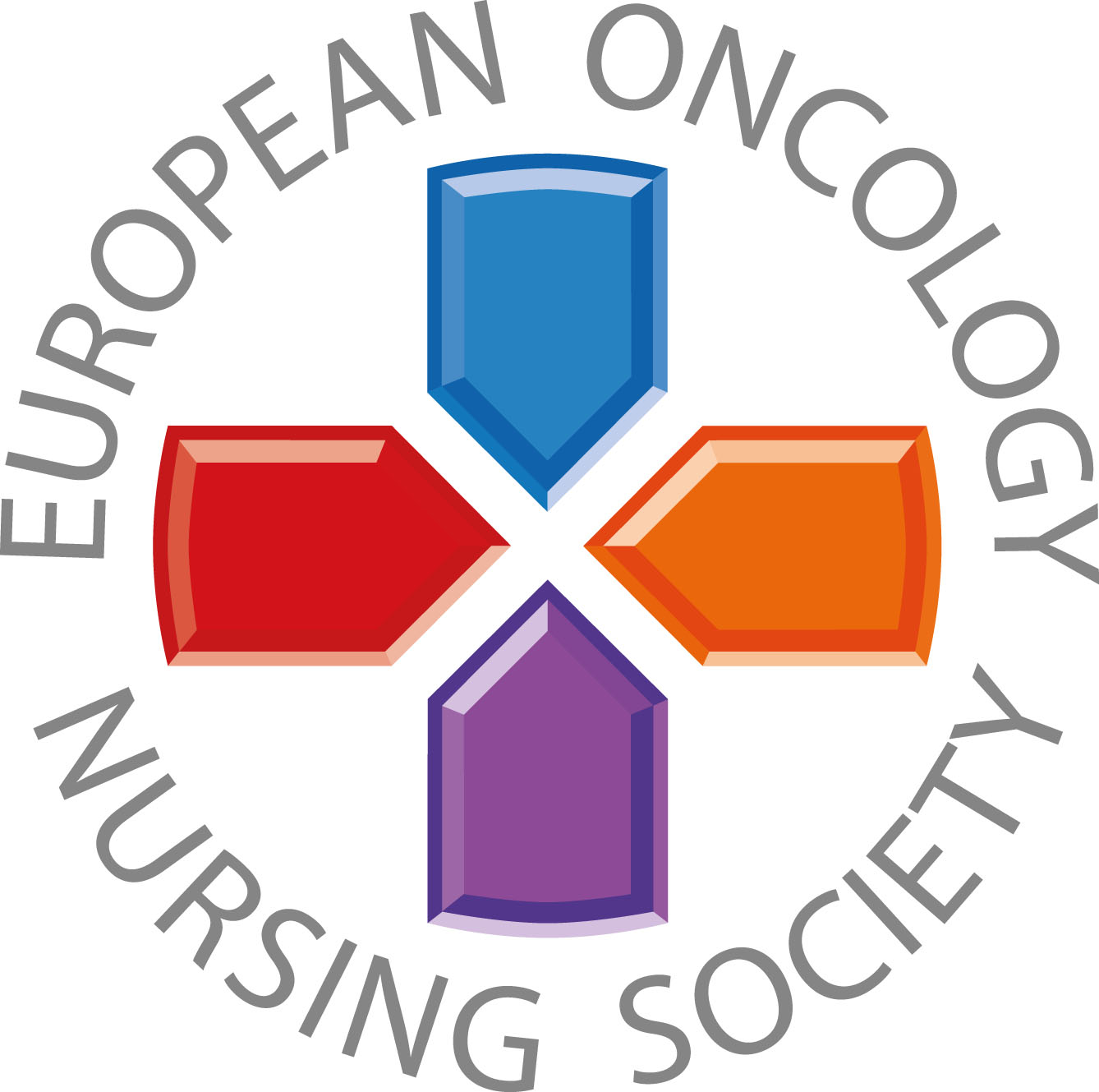 Barn och unga är särskilt sårbara för hudskador  från solen
#PrEvCan #CANCERCODEPrEvCan© är ett initiativ av EONS och genomförs i samverkan med ESMO som viktigaste partner. Läs mer på: www.cancernurse.eu/prevcan
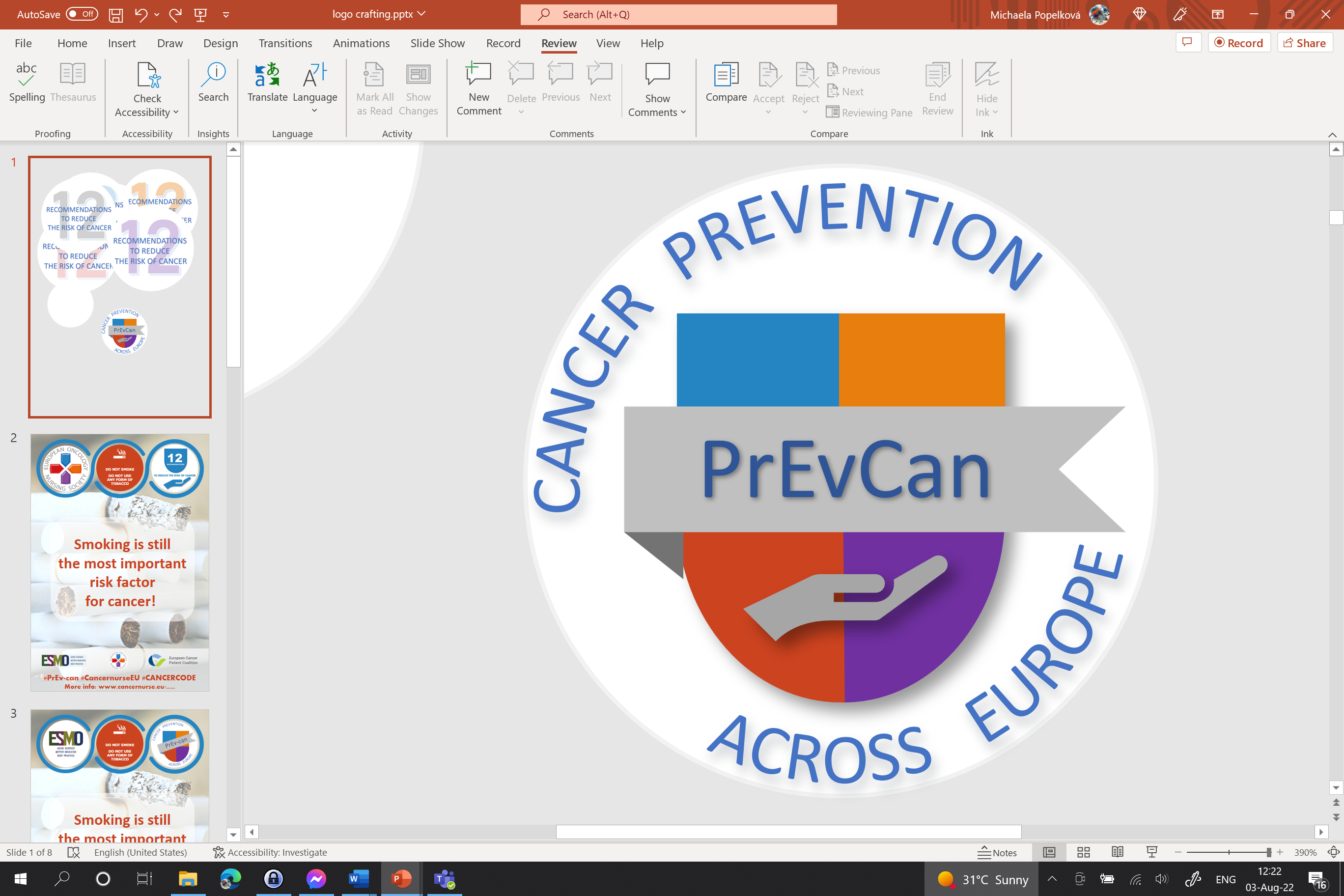 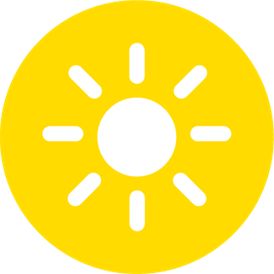 UNDVIK FÖR MYCKET SOLDFVDG
ANVÄND SOLSKYDDSPRODUKTER
DFV
SOLA INTE SOLARIUM
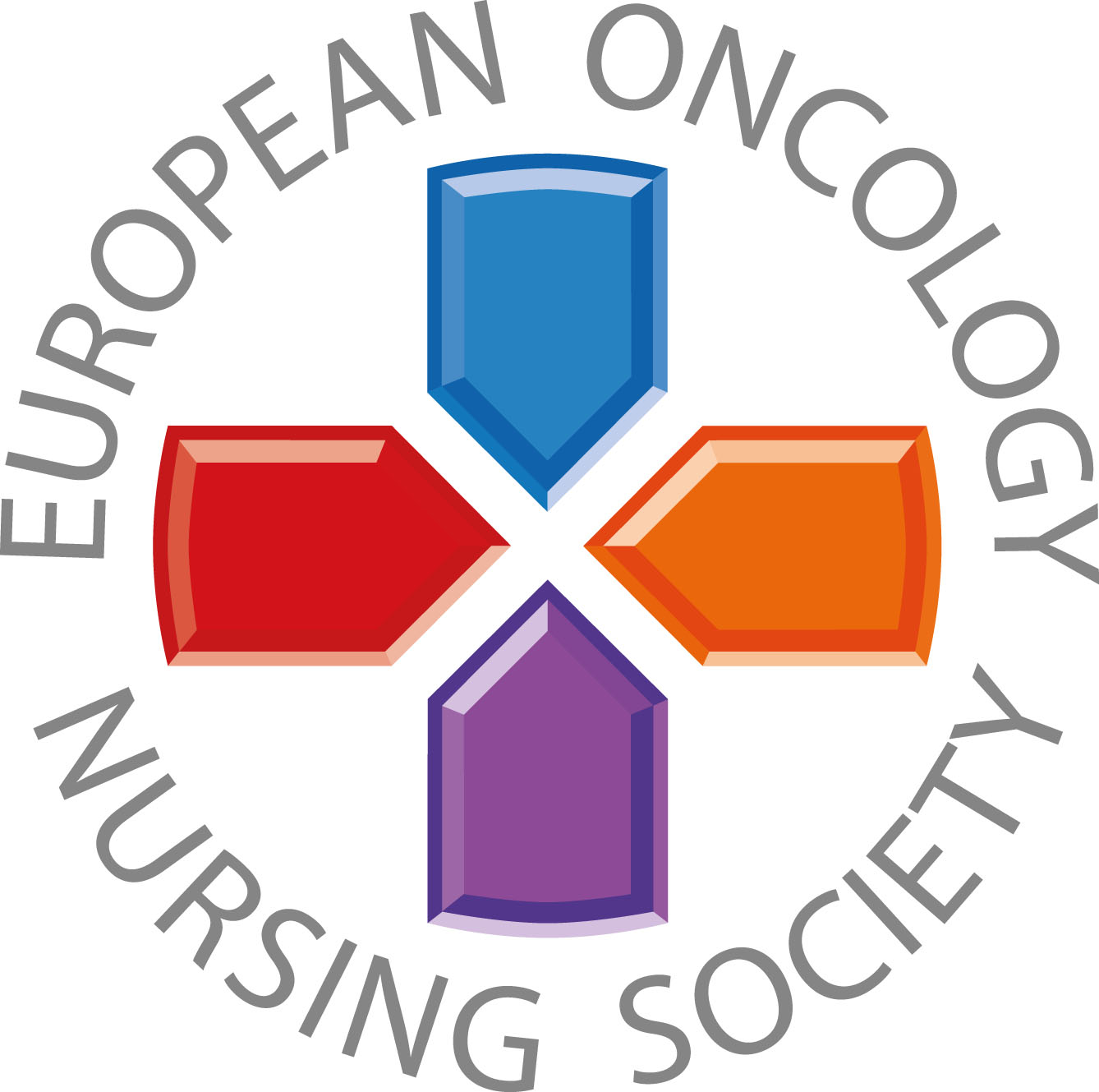 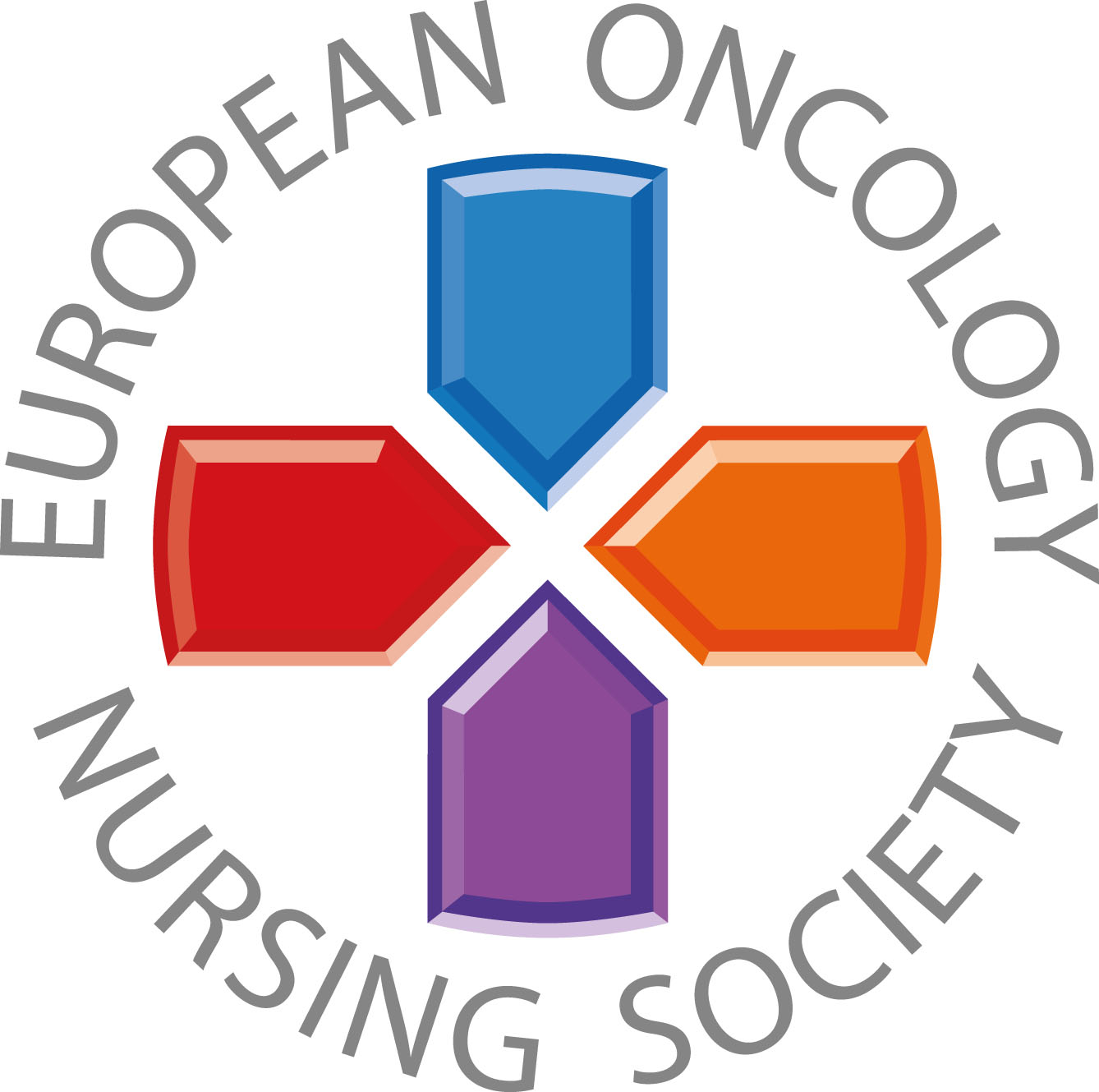 Budskap till hälso-och sjukvårdspersonal
#PrEvCan #CANCERCODEPrEvCan© är ett initiativ av EONS och genomförs i samverkan med ESMO som viktigaste partner. Läs mer på: www.cancernurse.eu/prevcan
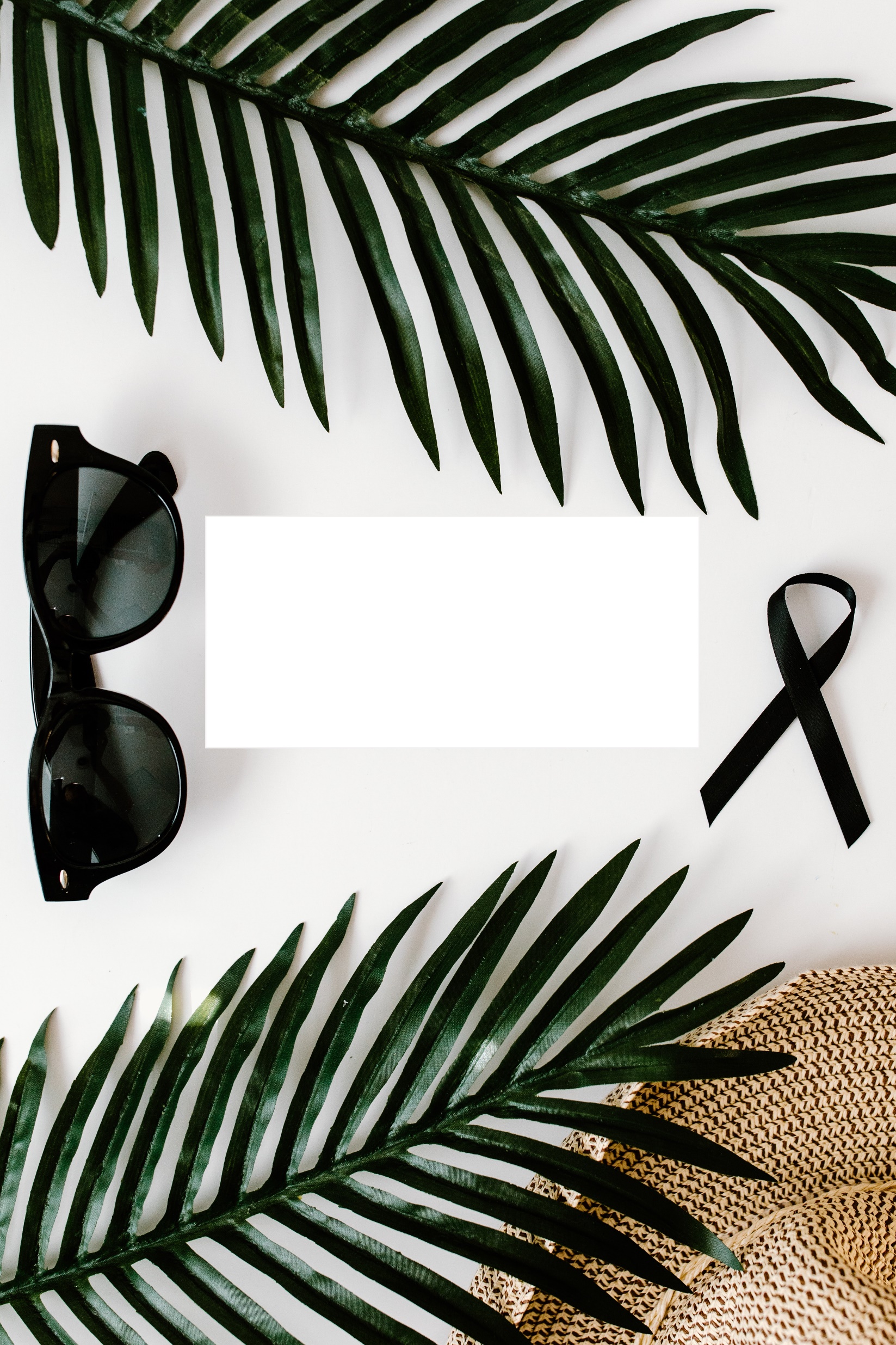 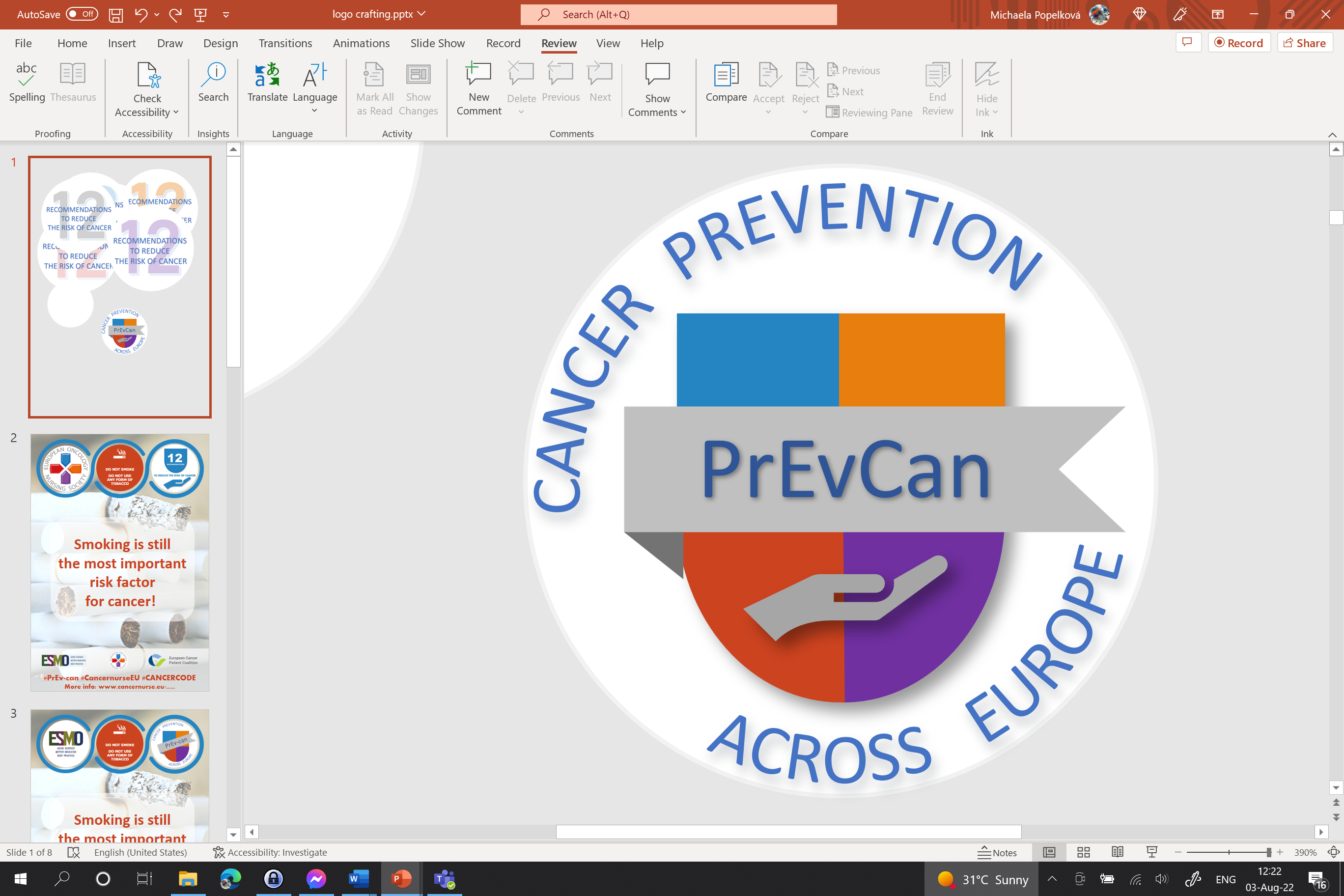 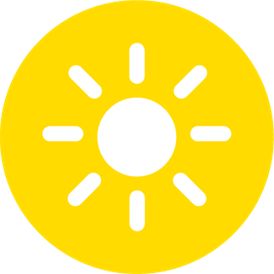 UNDVIK FÖR MYCKET SOLDFVDG
ANVÄND SOLSKYDDSPRODUKTER
DFV
SOLA INTE SOLARIUM
Placera din organisations logga här
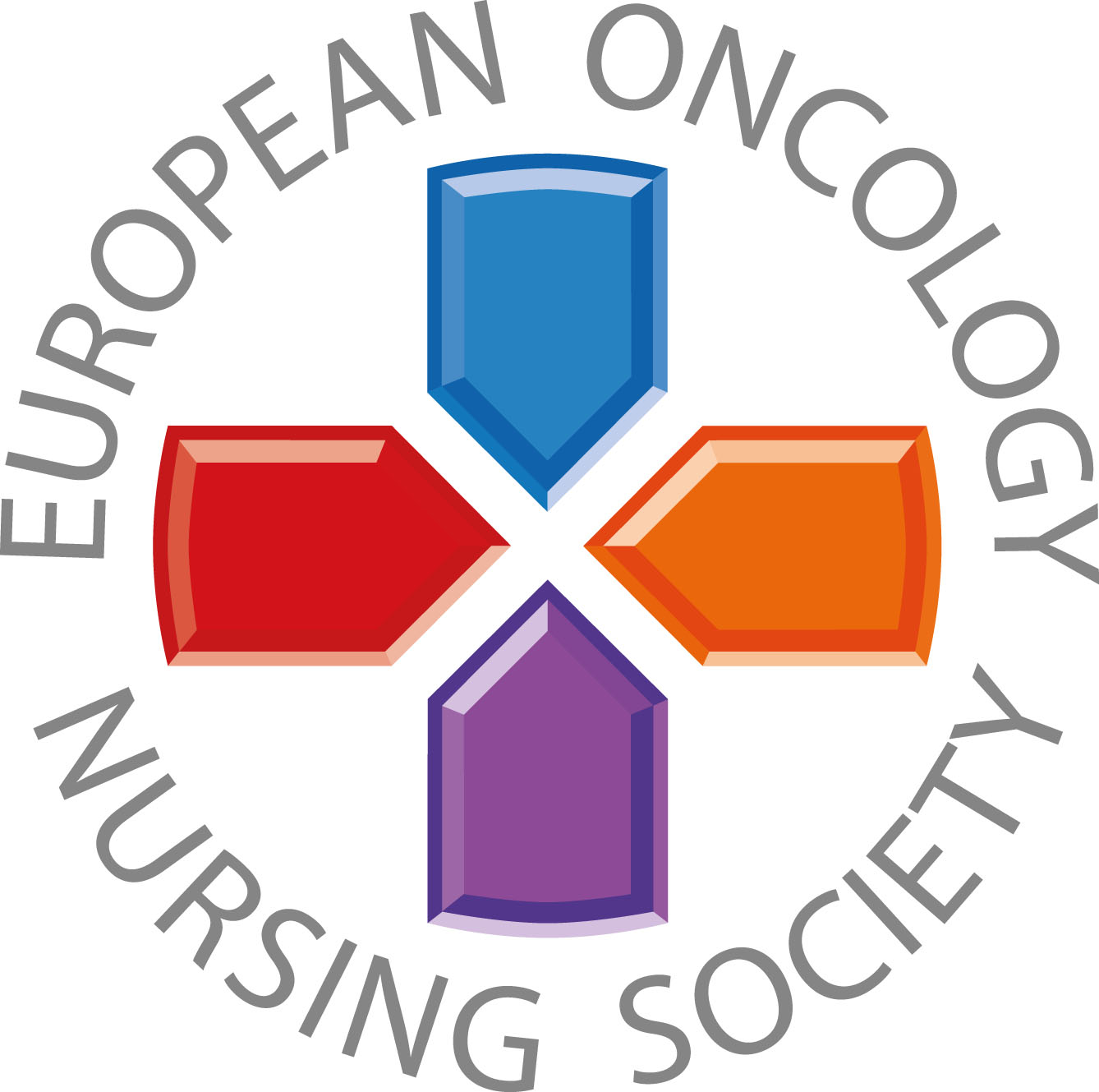 Malignt melanom ökar och dödar årligen fler än 20,000 personer i Europa
#PrEvCan #CANCERCODEPrEvCan© är ett initiativ av EONS och genomförs i samverkan med ESMO som viktigaste partner. Läs mer på: www.cancernurse.eu/prevcan
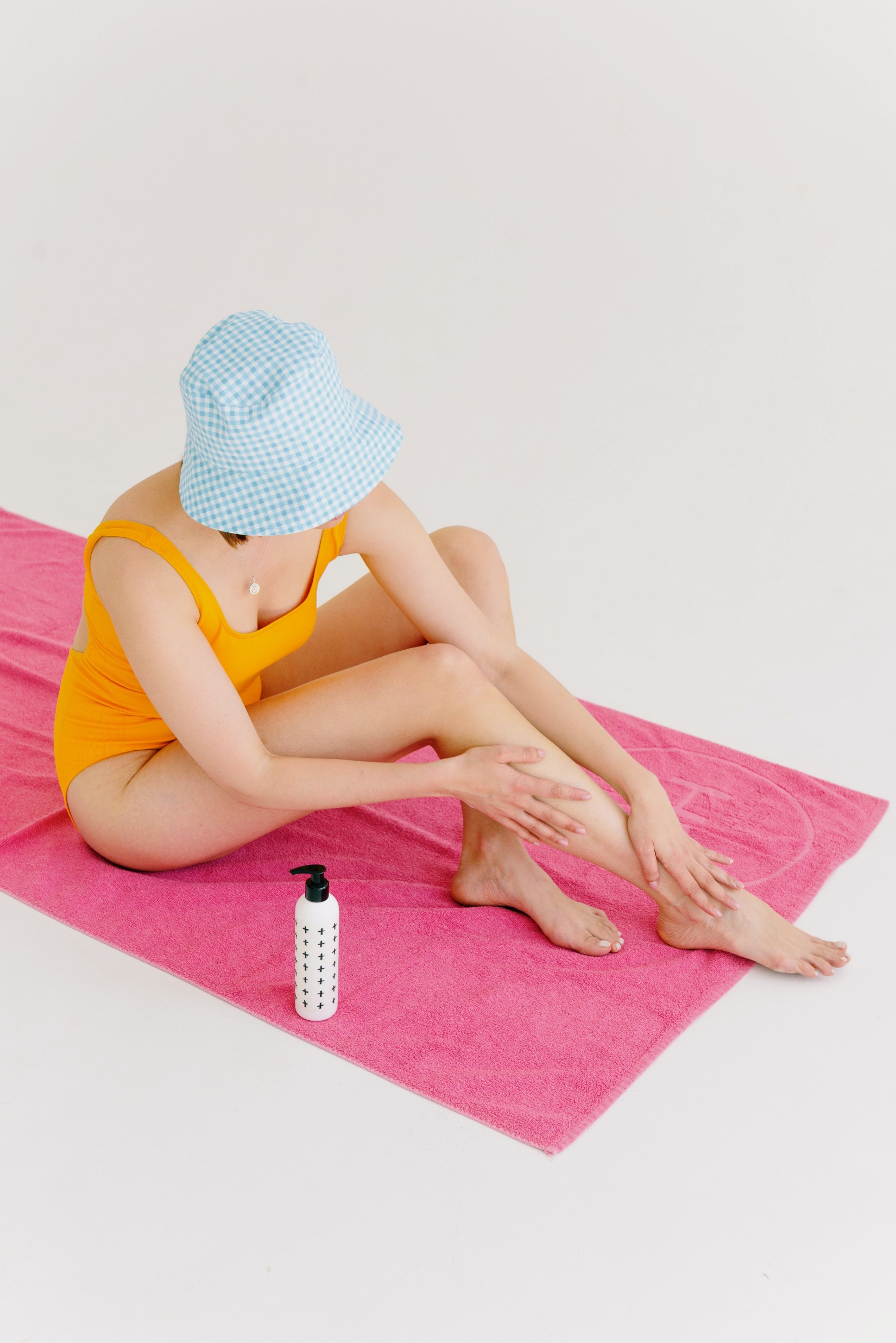 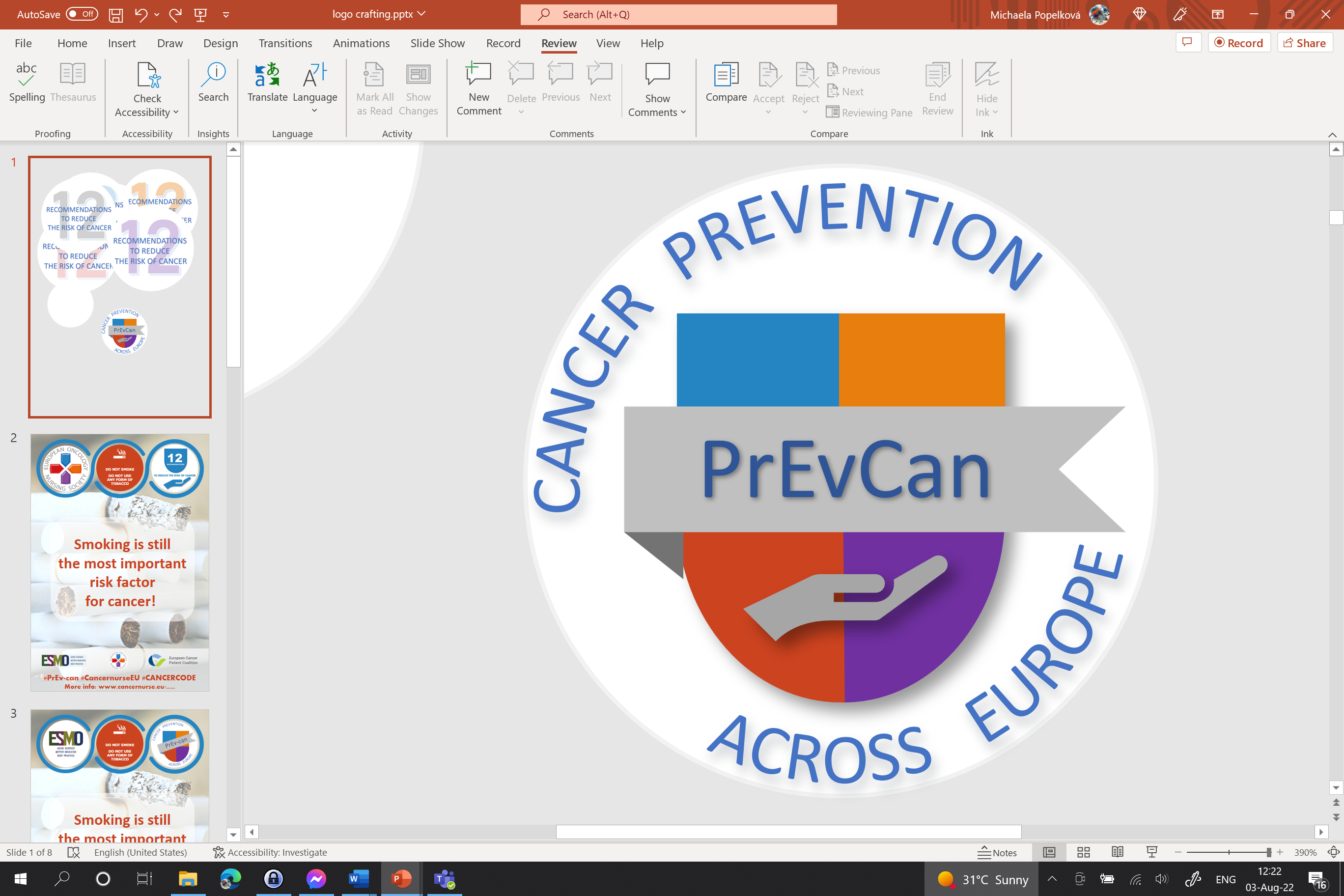 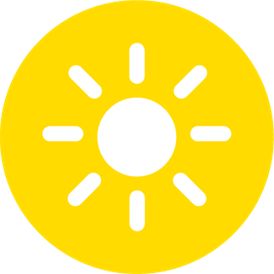 UNDVIK FÖR MYCKET SOLDFVDG
ANVÄND SOLSKYDDSPRODUKTER
DFV
SOLA INTE SOLARIUM
Placera din organisations logga här
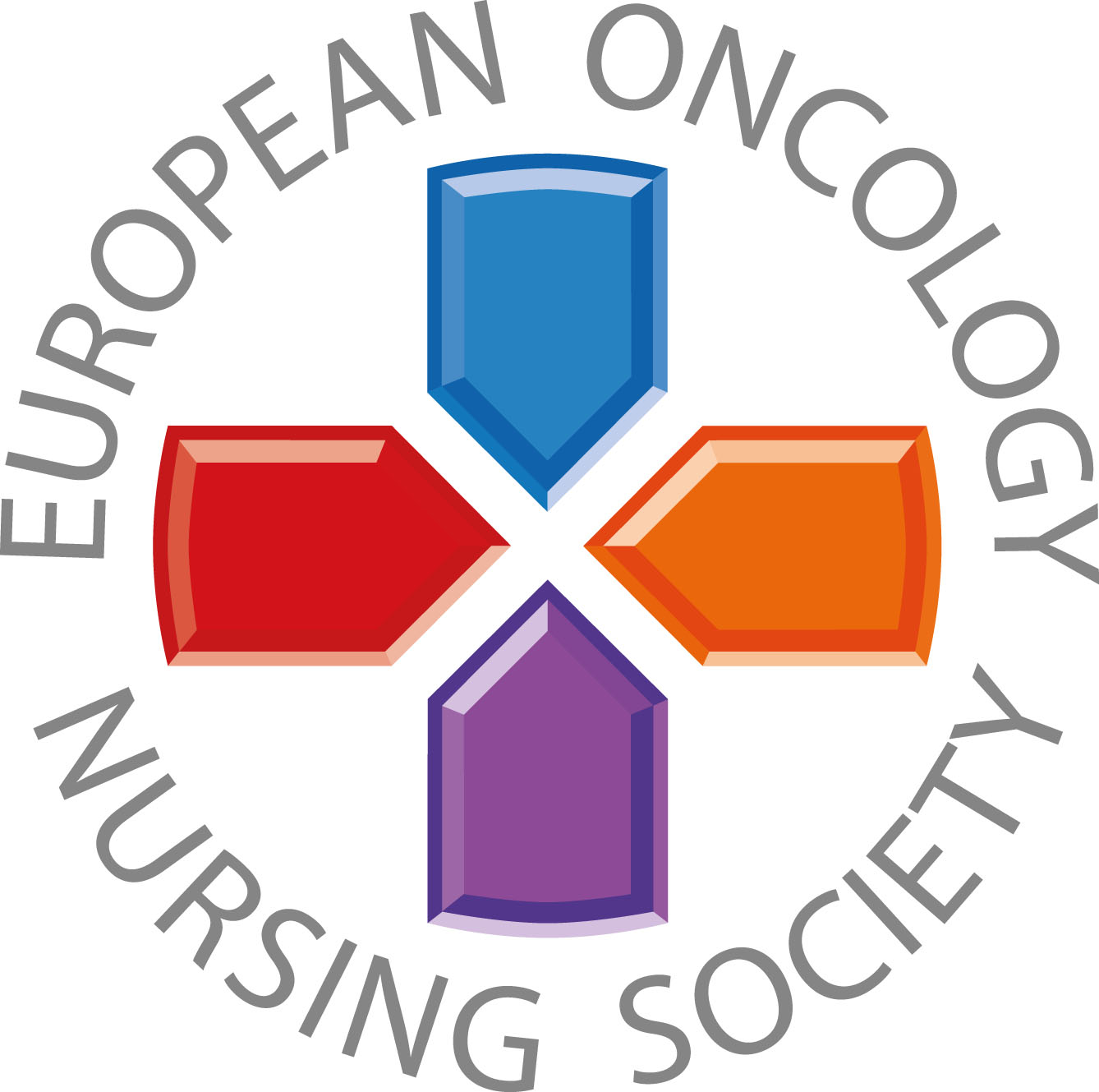 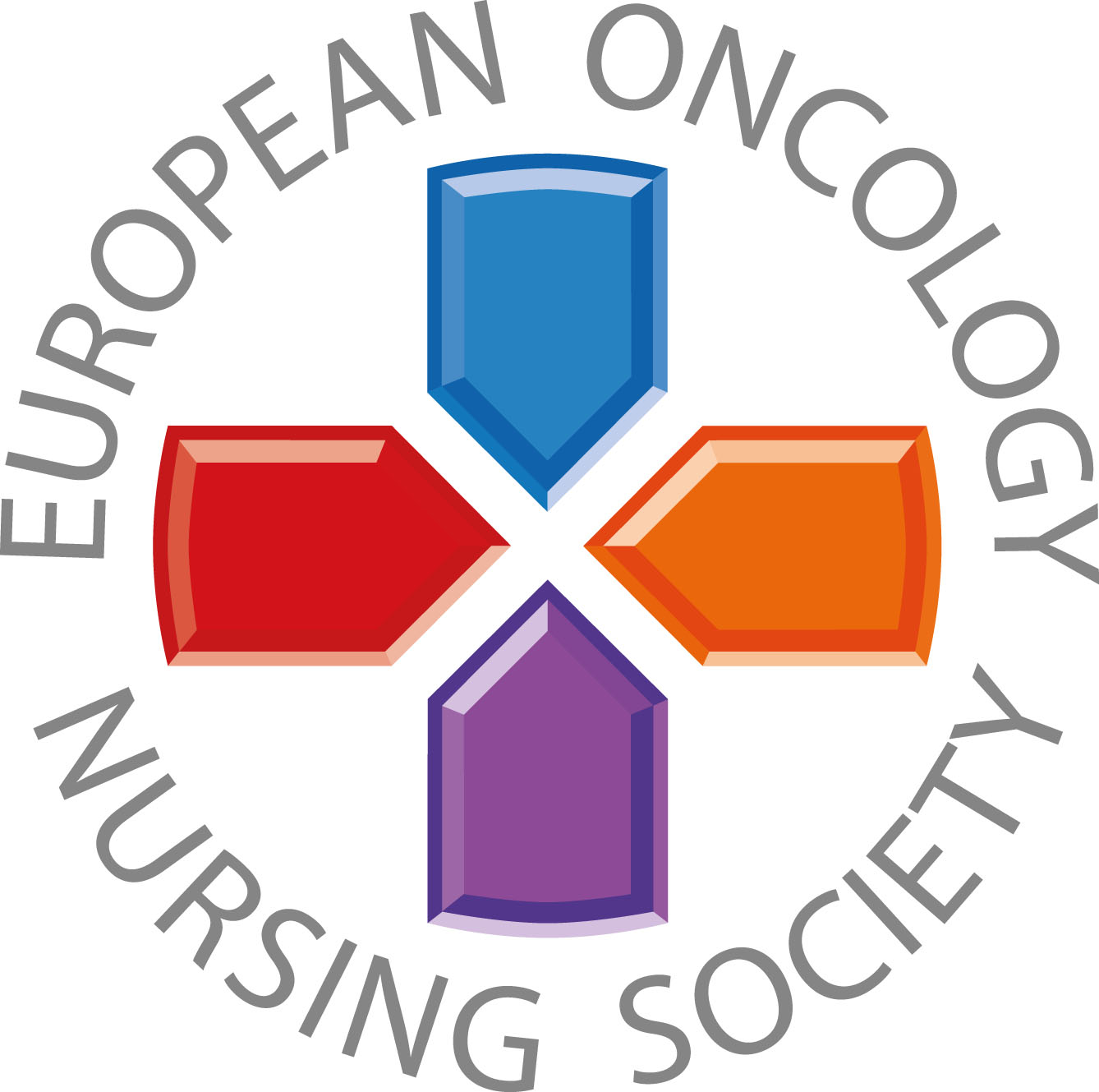 Rekommendera dina patienter att skydda huden mot solexponering med kläder och att använda solskyddsproduketer
#PrEvCan #CANCERCODEPrEvCan© är ett initiativ av EONS och genomförs i samverkan med ESMO som viktigaste partner. Läs mer på: www.cancernurse.eu/prevcan
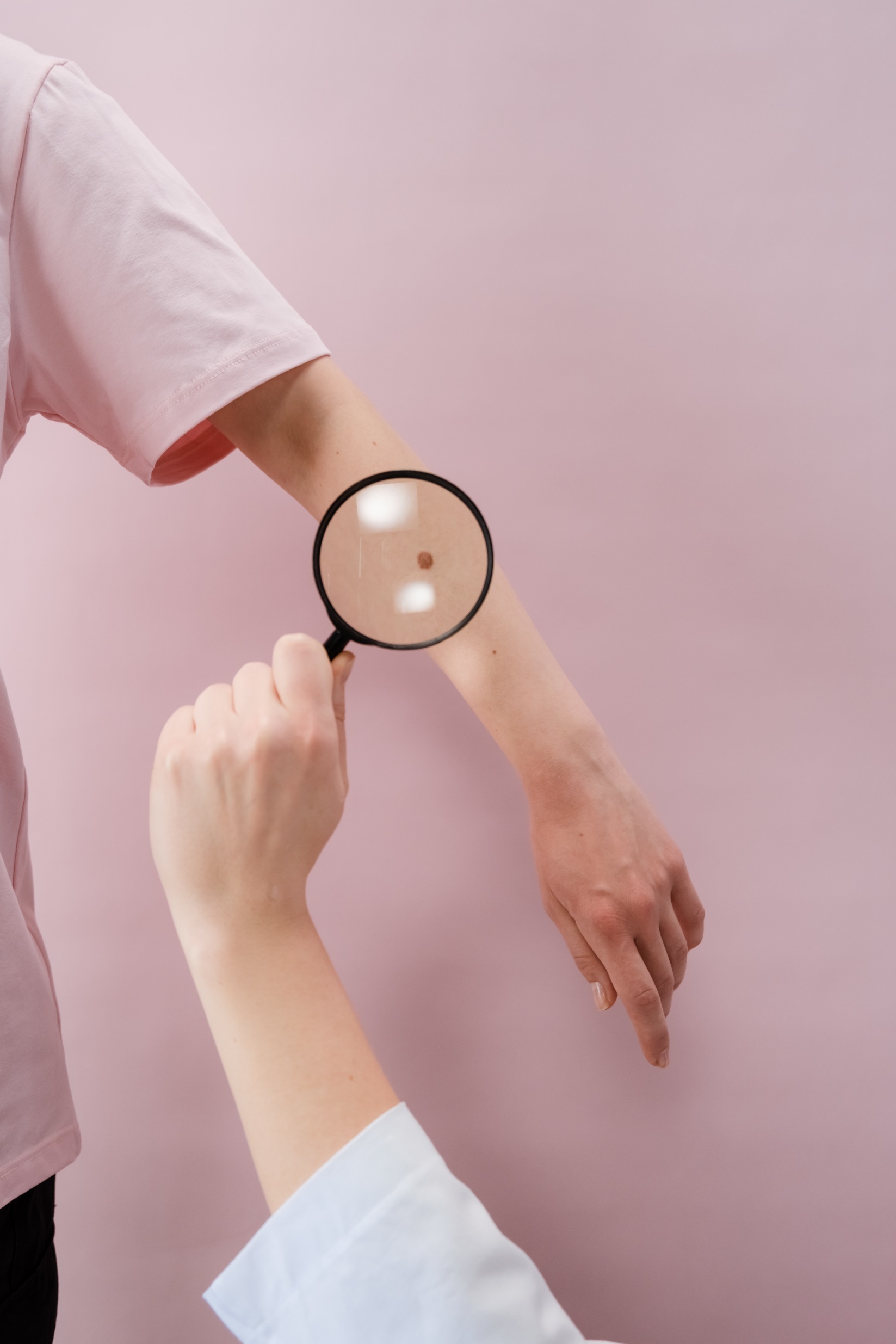 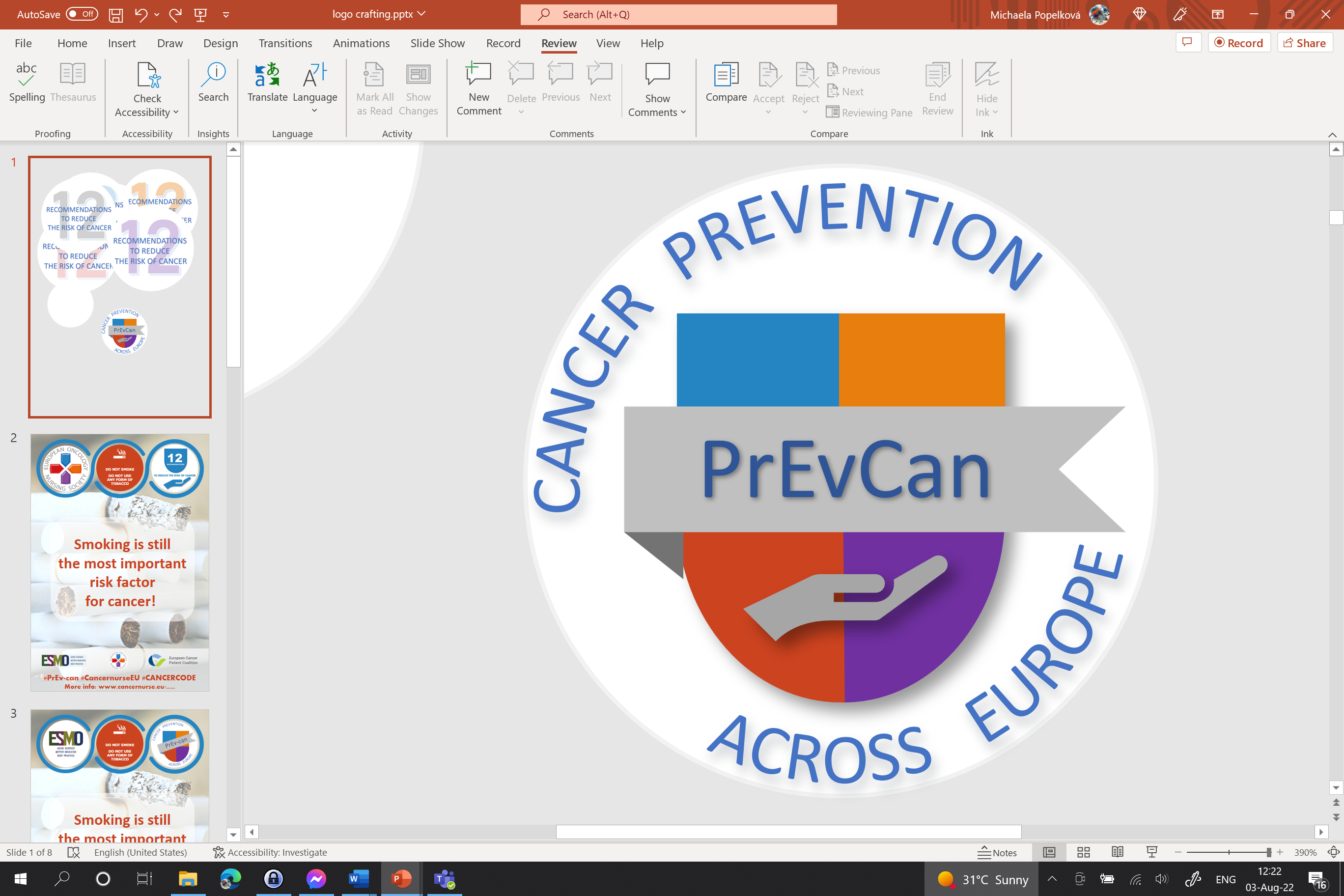 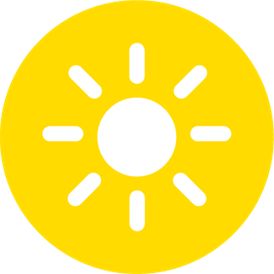 UNDVIK FÖR MYCKET SOLDFVDG
ANVÄND SOLSKYDDSPRODUKTER
DFV
SOLA INTE SOLARIUM
Placera din organisations logga här
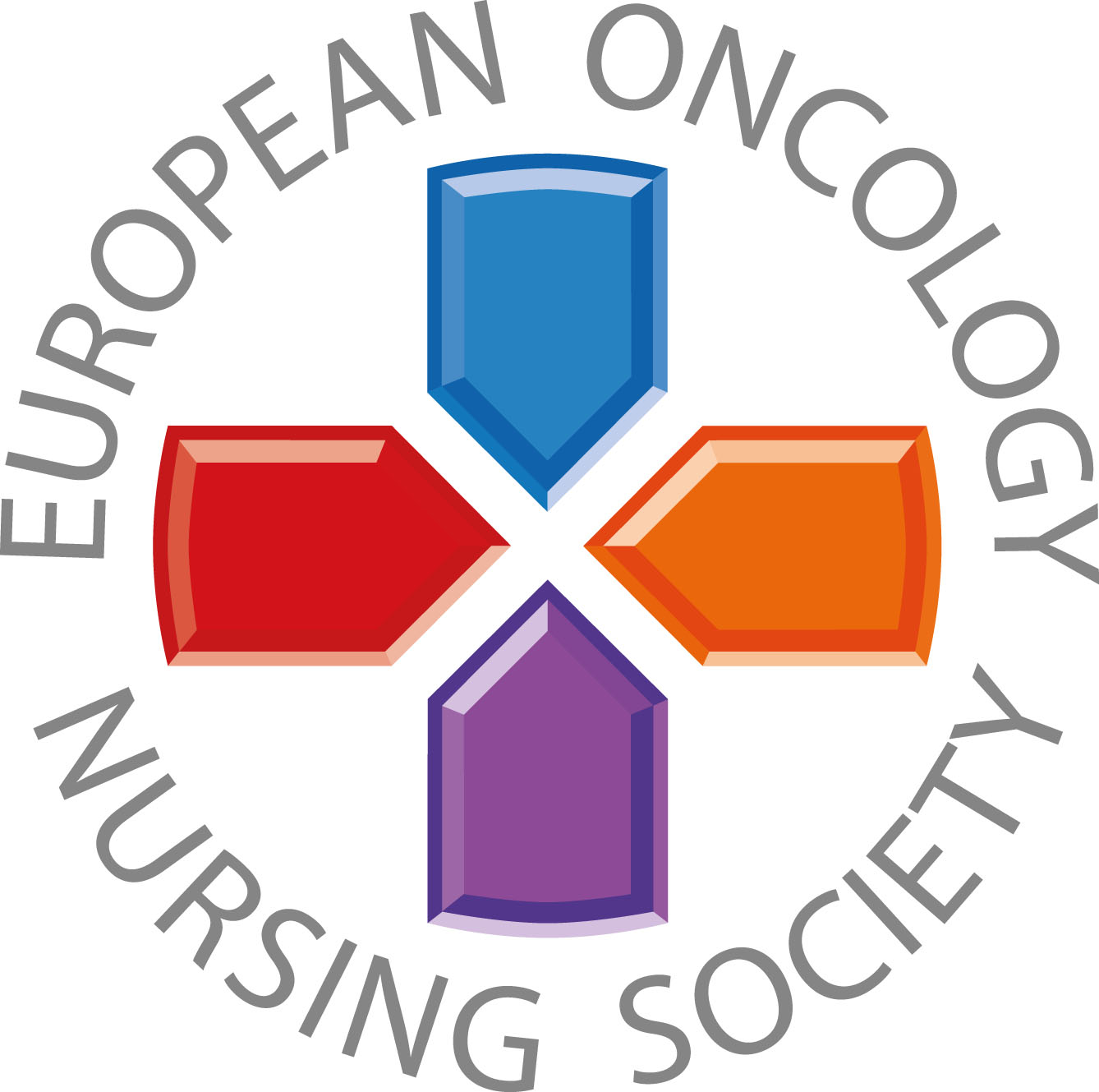 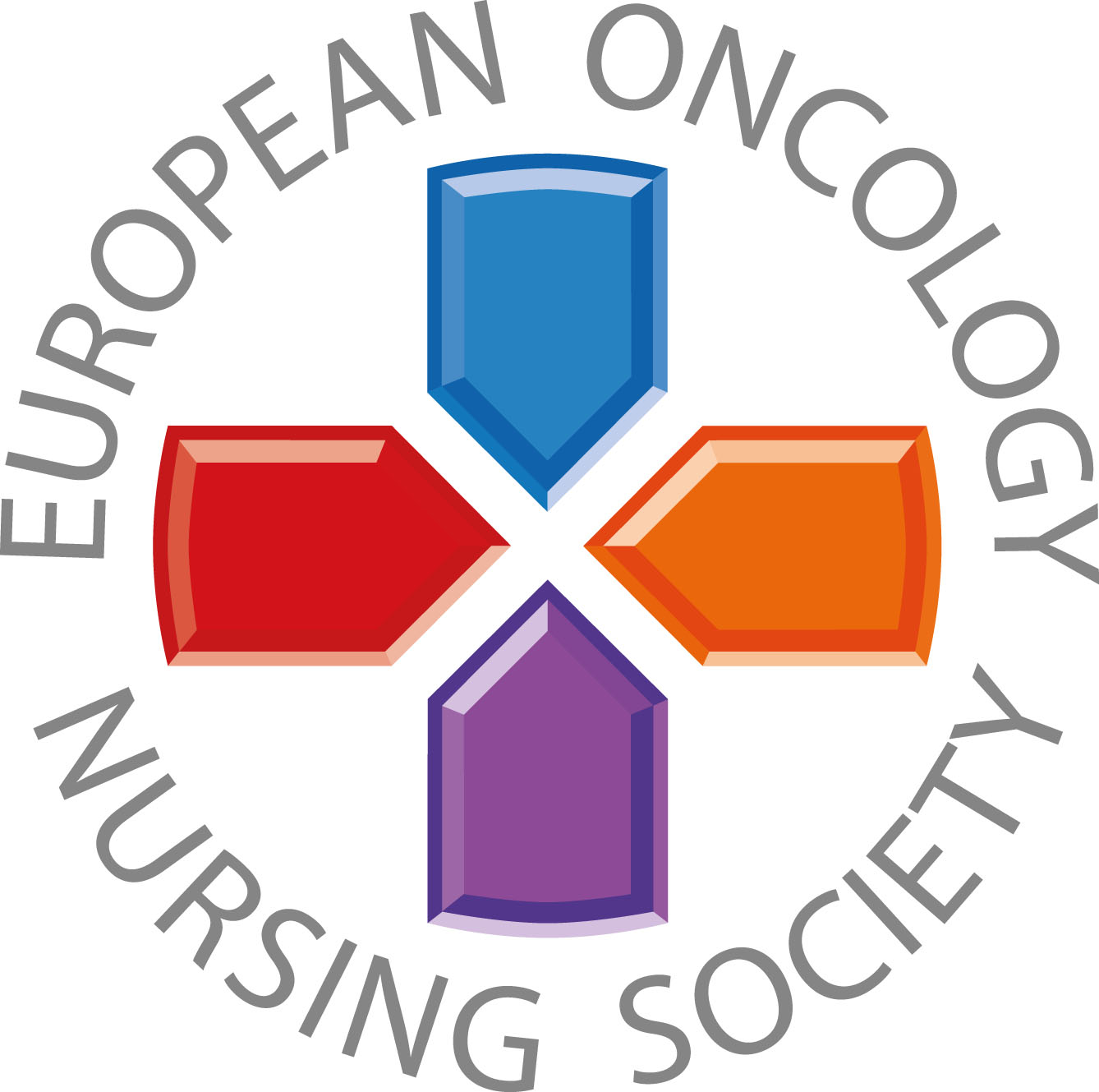 Remittera alltid patienter med oroande hudbesvär till en expert
#PrEvCan #CANCERCODEPrEvCan© är ett initiativ av EONS och genomförs i samverkan med ESMO som viktigaste partner. Läs mer på: www.cancernurse.eu/prevcan
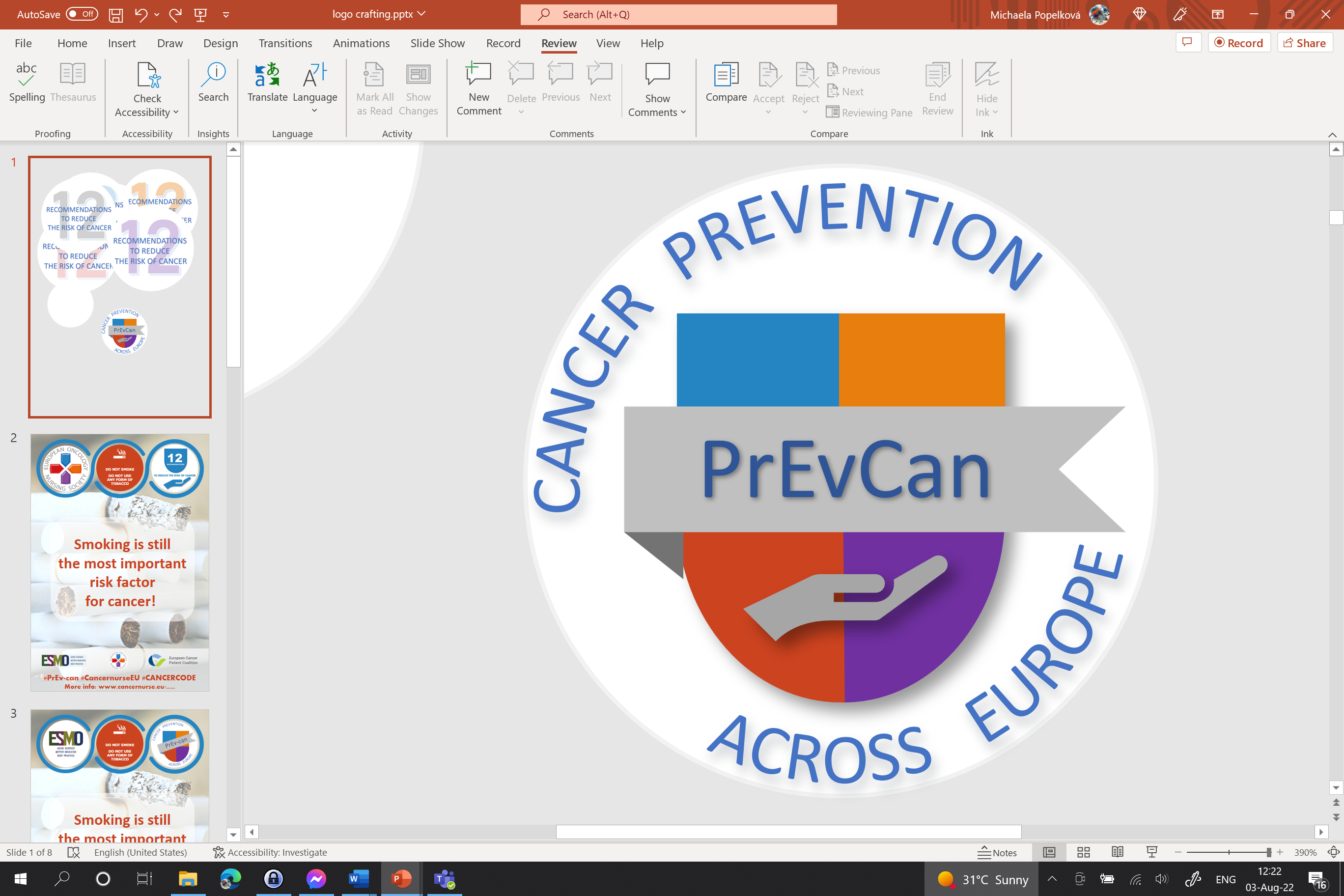 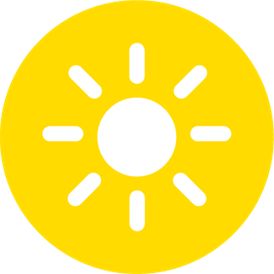 UNDVIK FÖR MYCKET SOLDFVDG
ANVÄND SOLSKYDDSPRODUKTER
DFV
SOLA INTE SOLARIUM
Placera din organisations logga här
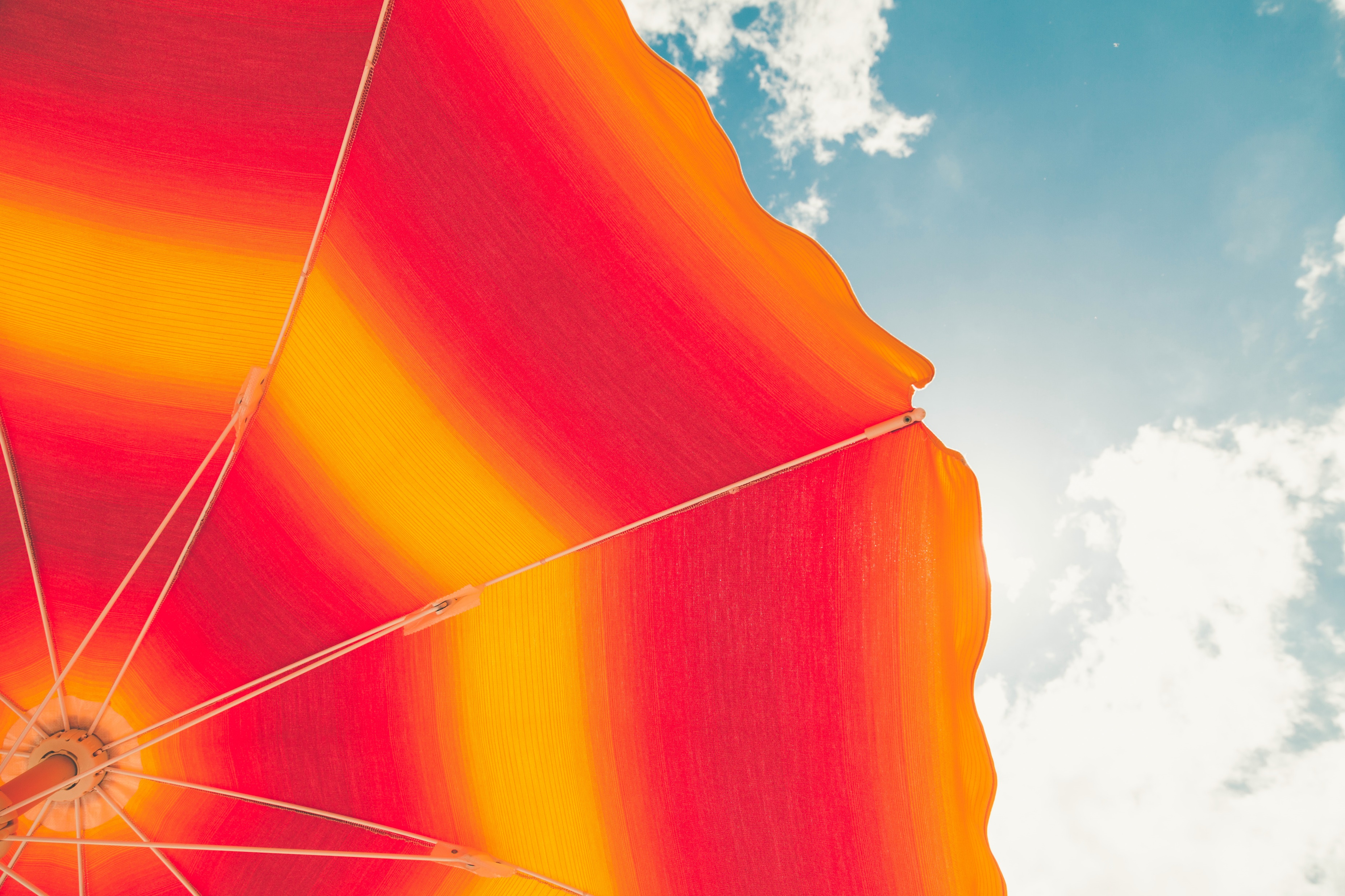 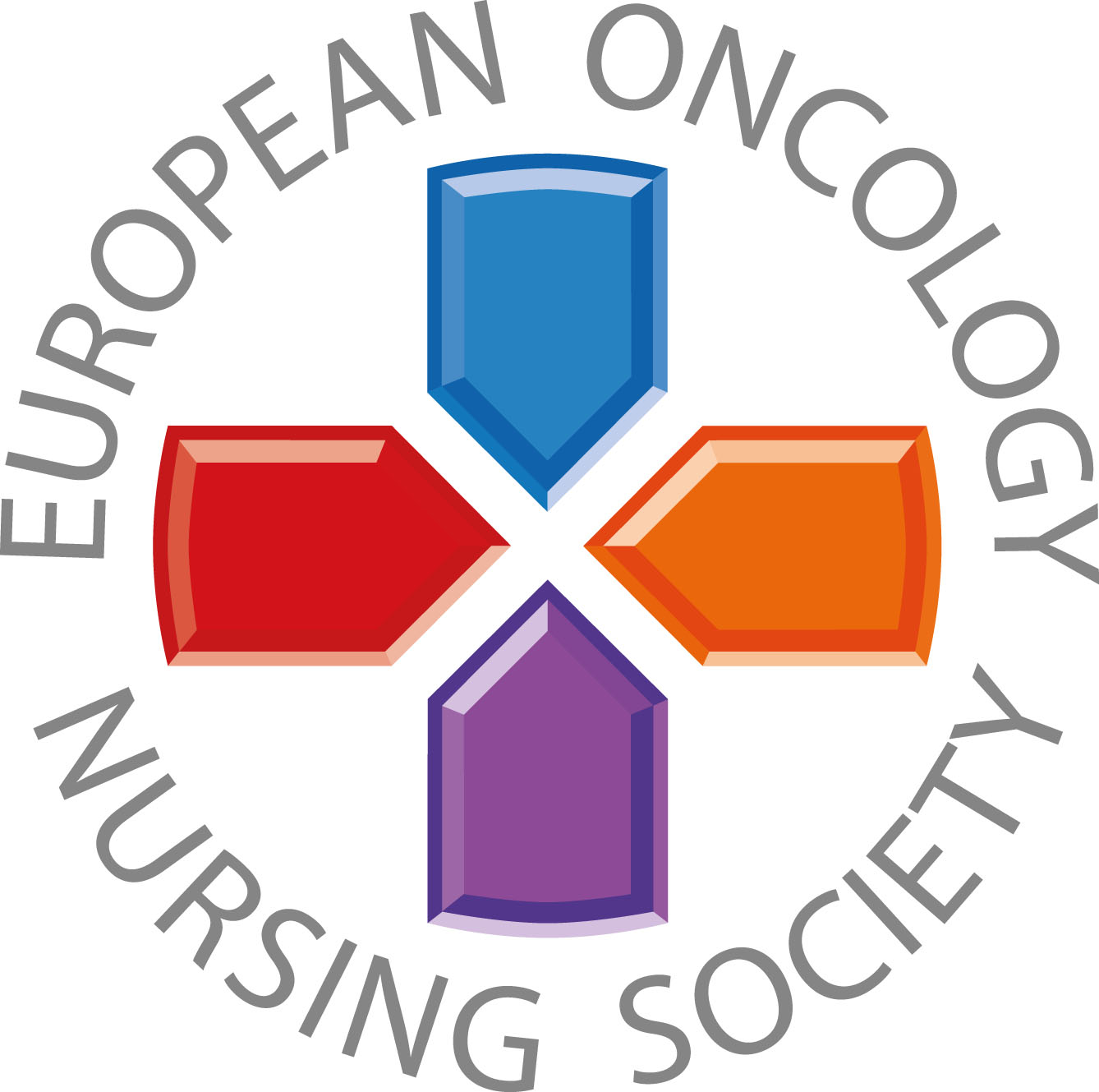 Placera ditt foto här
Anpassad text
#PrEvCan #CANCERCODEPrEvCan© är ett initiativ av EONS och genomförs i samverkan med ESMO som viktigaste partner. Läs mer på: www.cancernurse.eu/prevcan